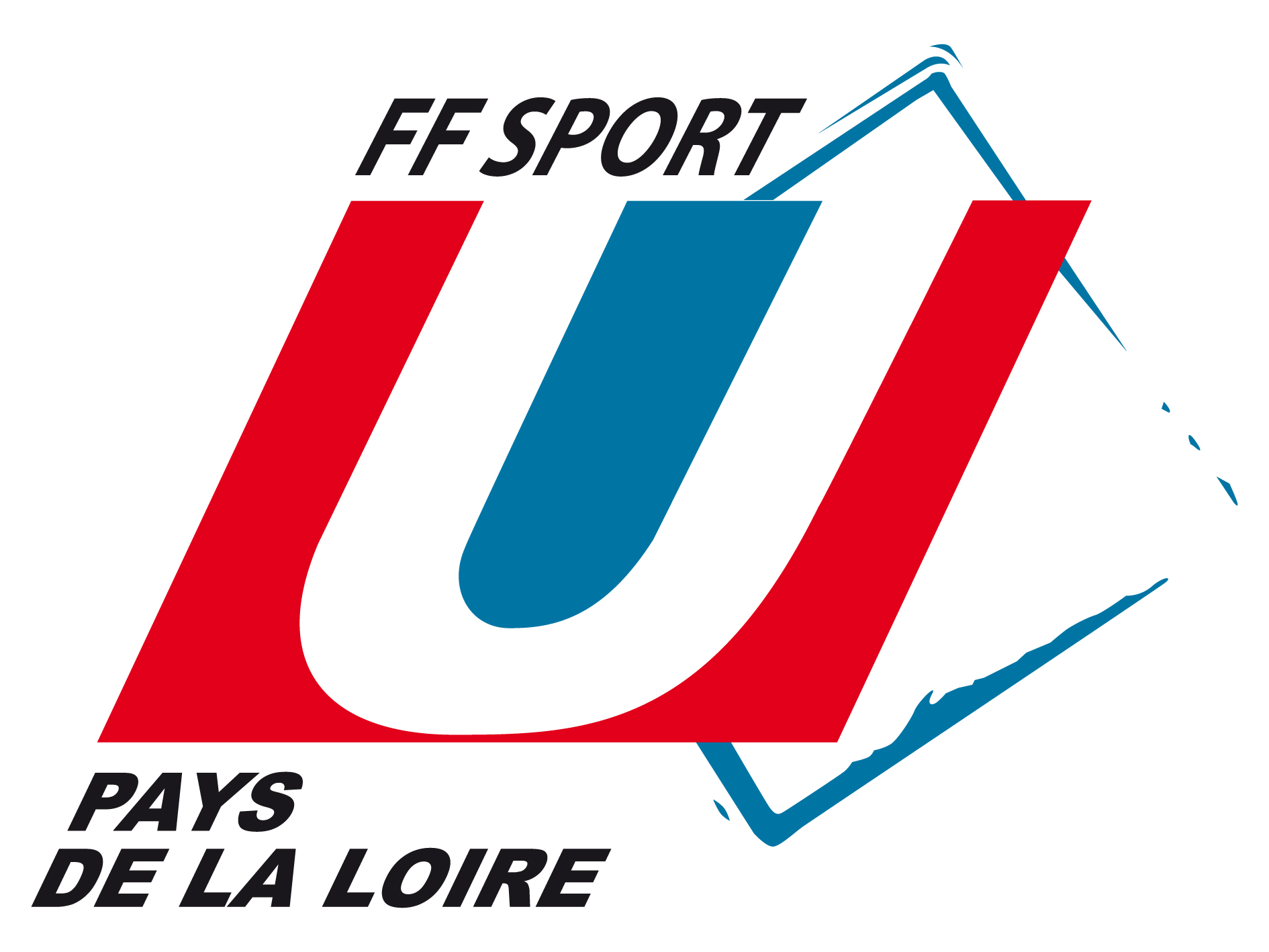 Rentrée 
2024/2025
CAPITAINES DES EQUIPES

ANGERS – 01/10/2024
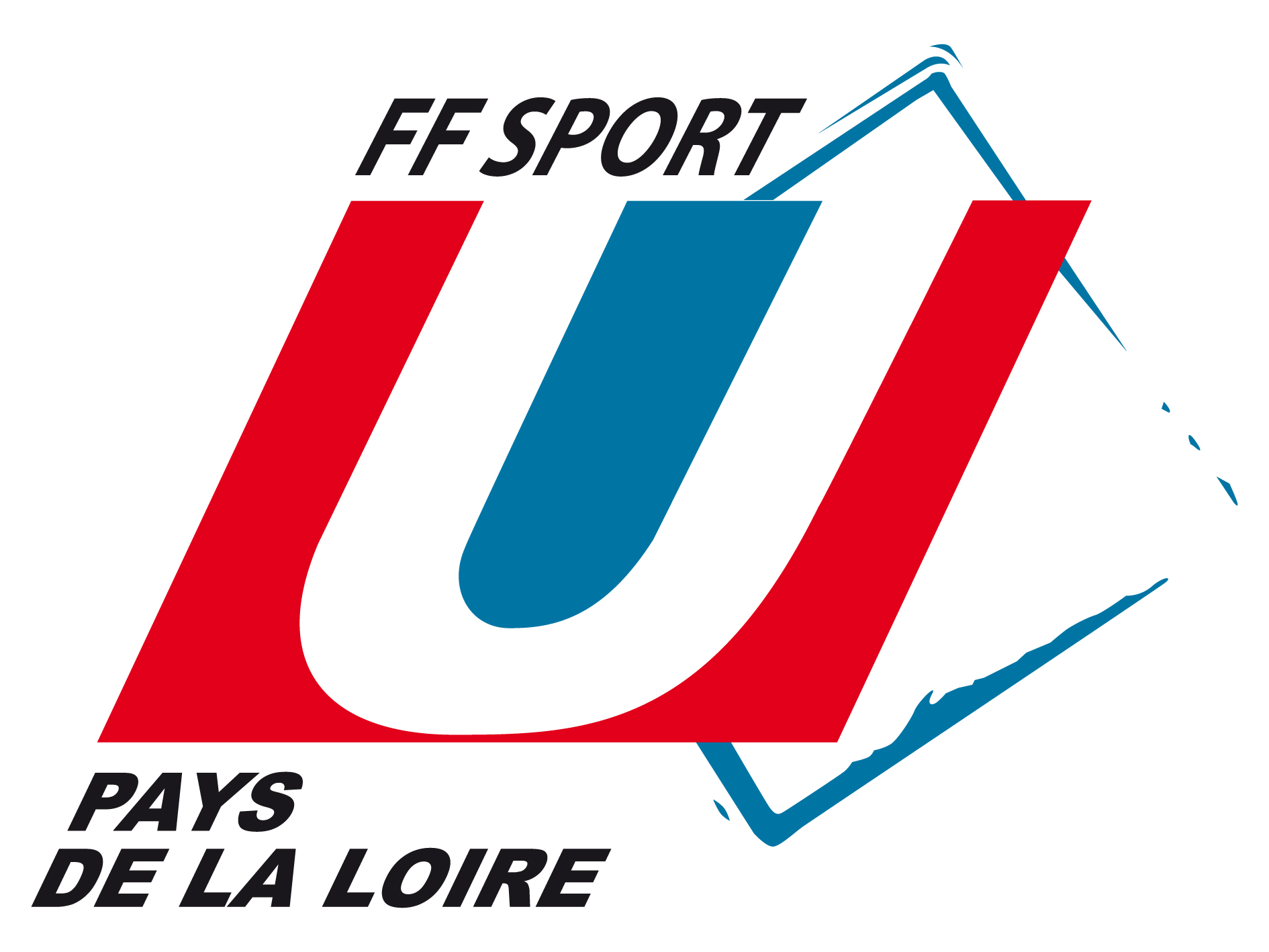 CONTACTS
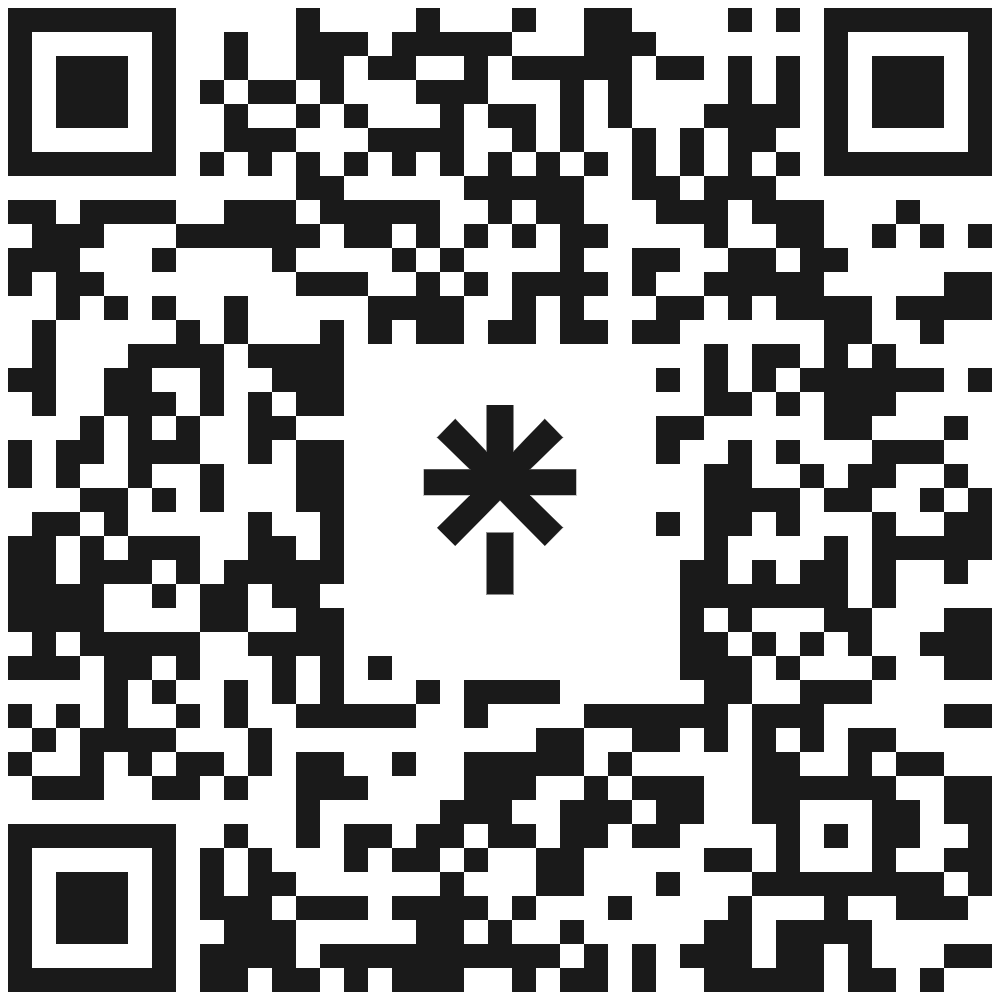 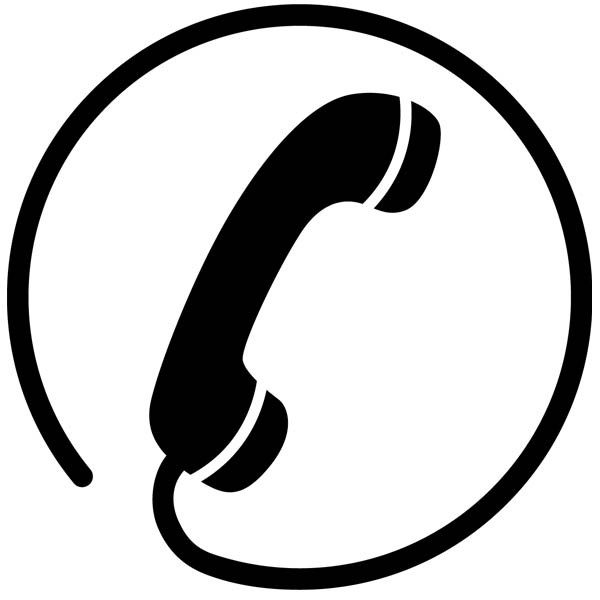 02.40.94.49.50

paysdelaloire@sport-u.com

www.sport-u-paysdelaloire.com

LiguePDLFFSU

ffsu_paysdelaloire

FFSU_Pays de la Loire
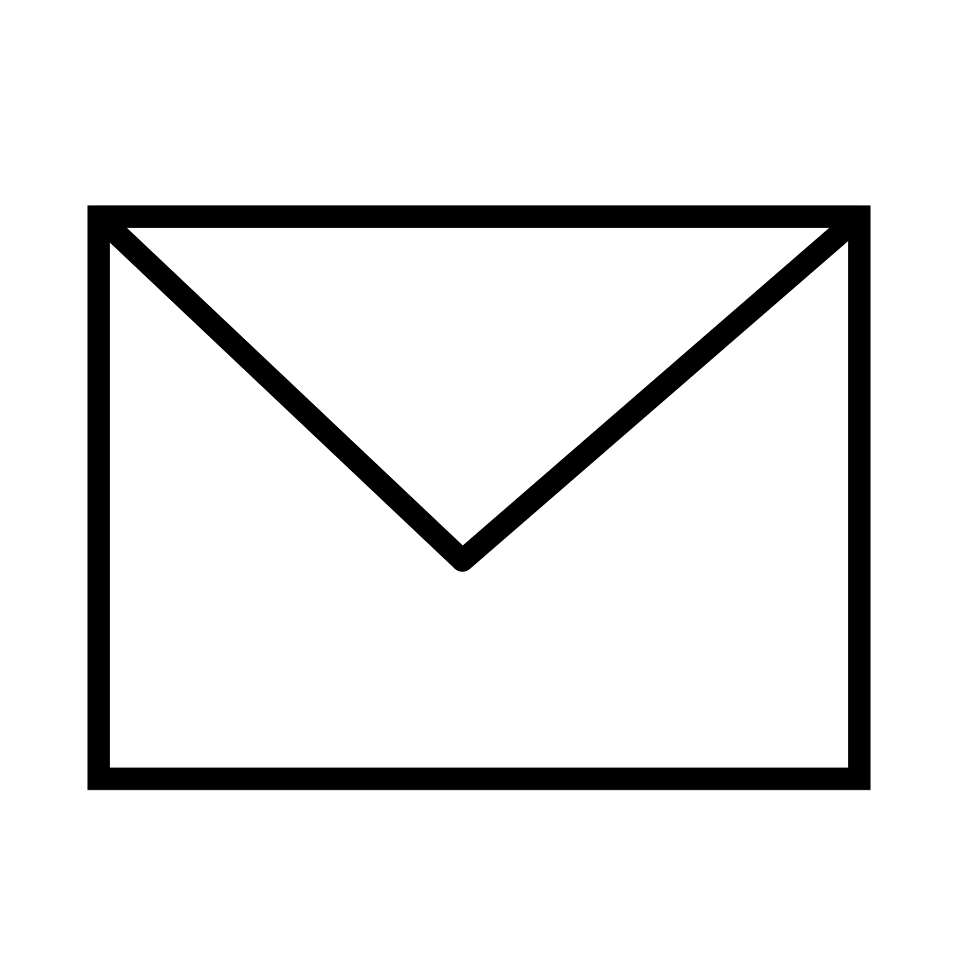 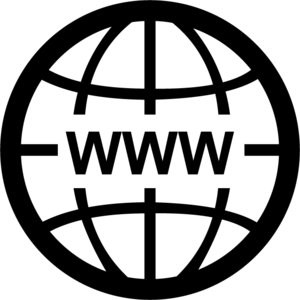 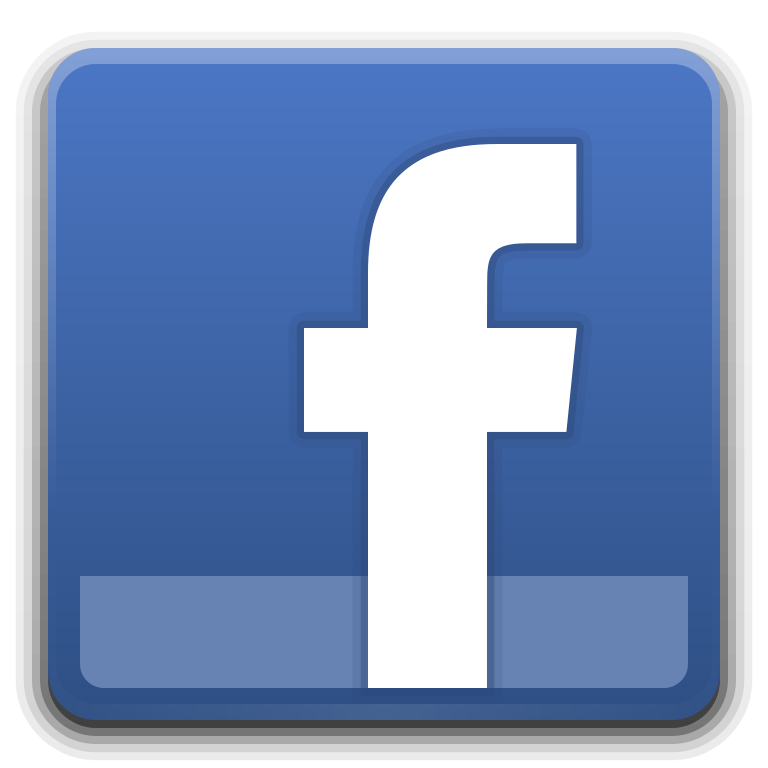 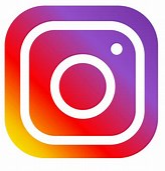 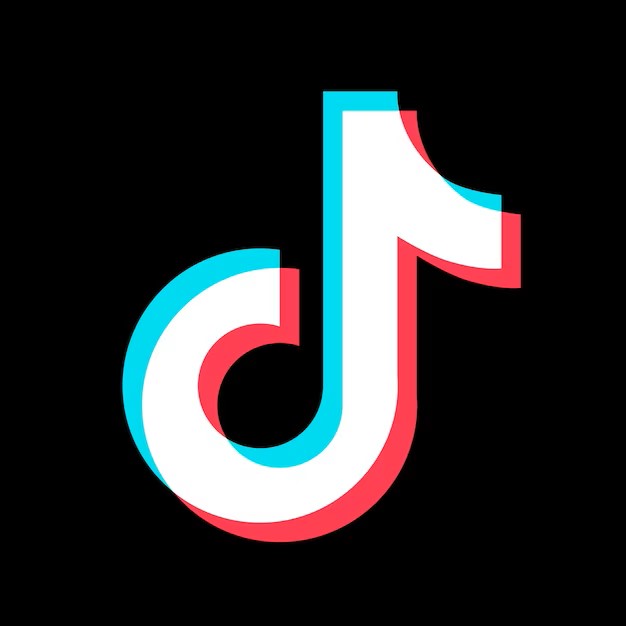 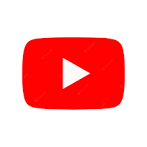 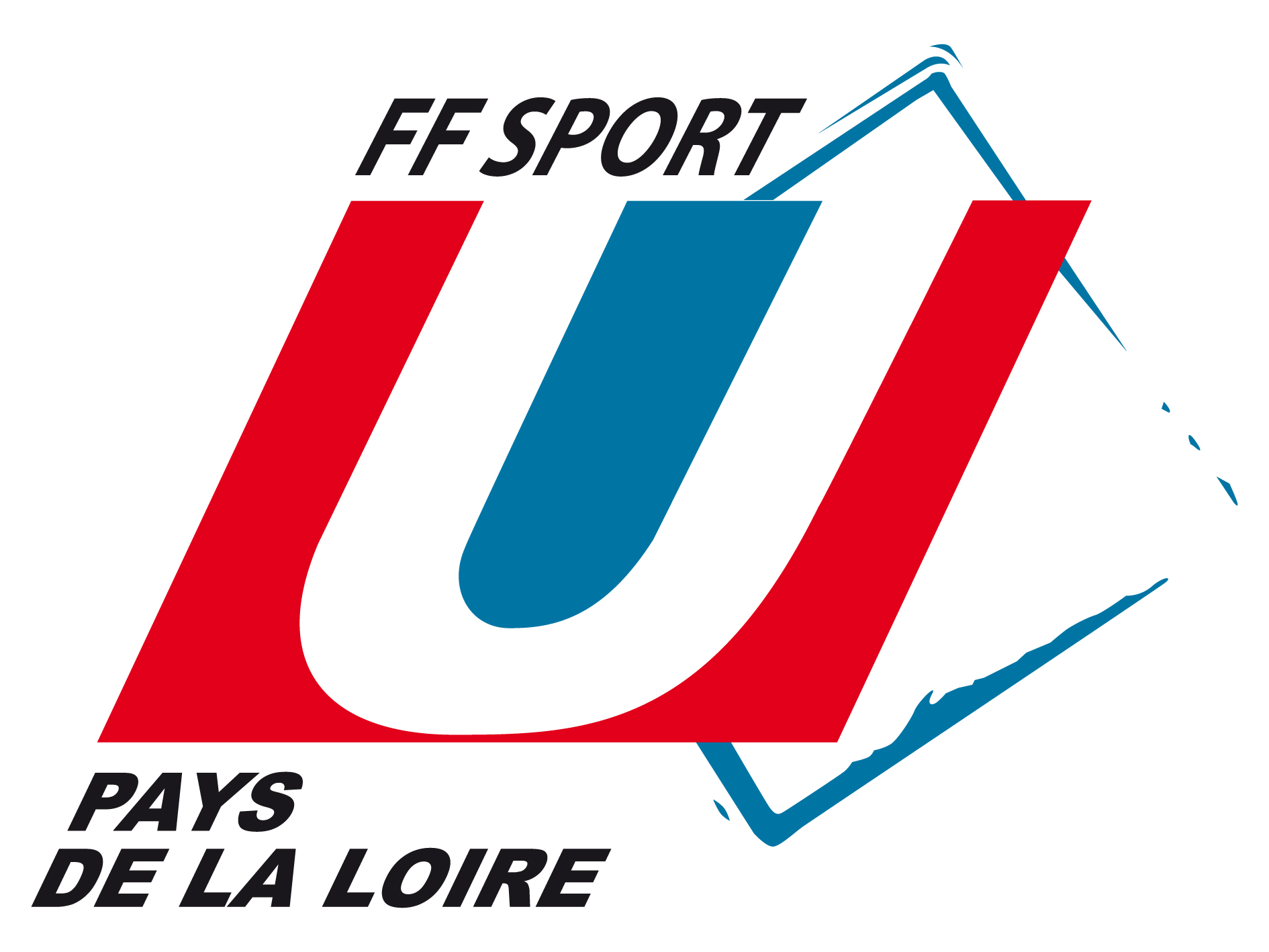 SOMMAIRE
Les différents championnats
planning annuel
CONSEILS / AVERTISSEMENTS /AIDE
Les affiliations & POINT étape
ARBITRAGE / FORMATION
PACK COM
ACTIONS DE RENTREE
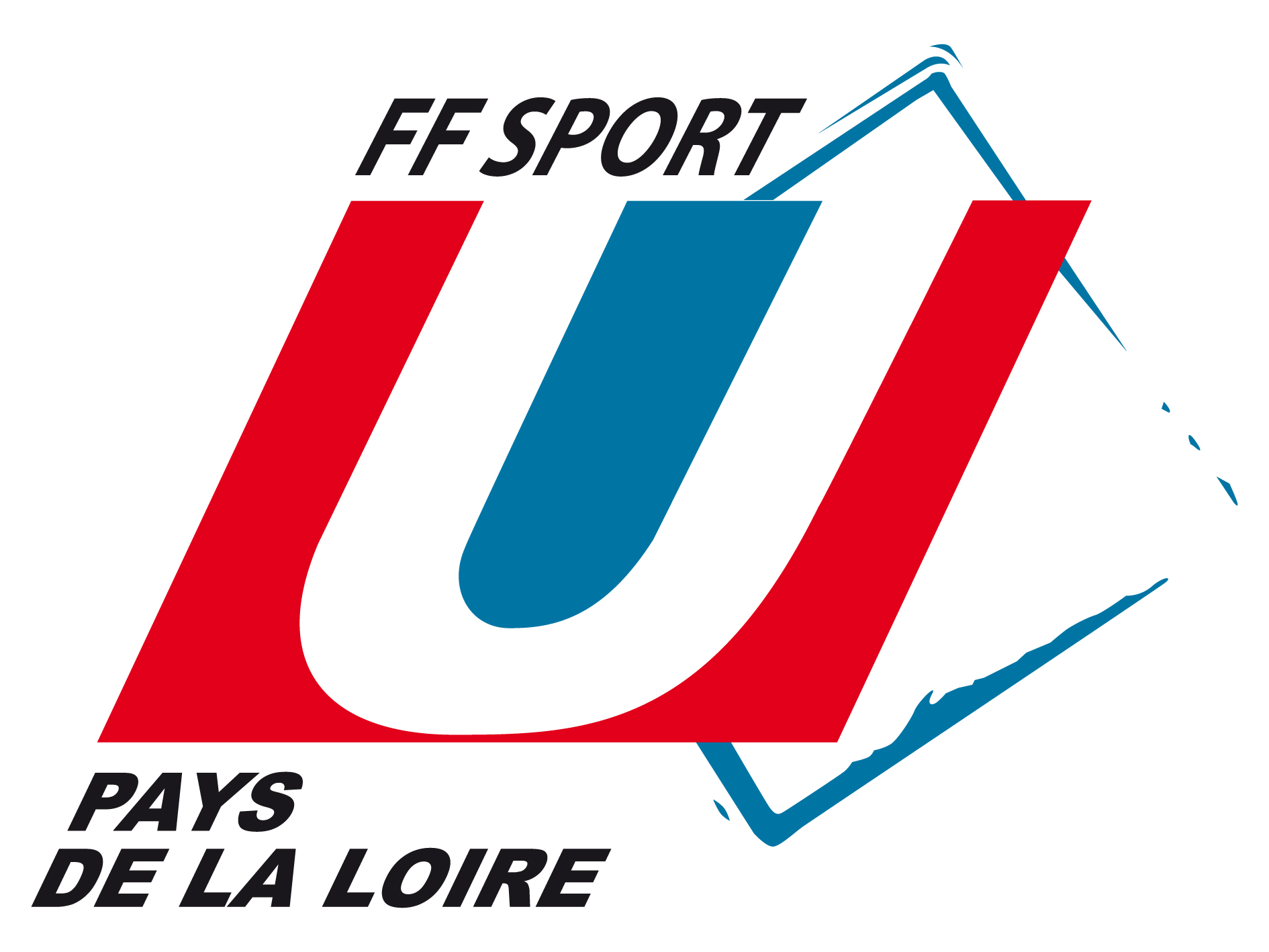 Les différents championnats
Championnat Université (N1 et N2)  CFU

Championnat Ecole    CFE

Championnat district  Champion Régional

Championnat Sport Co Ponctuels
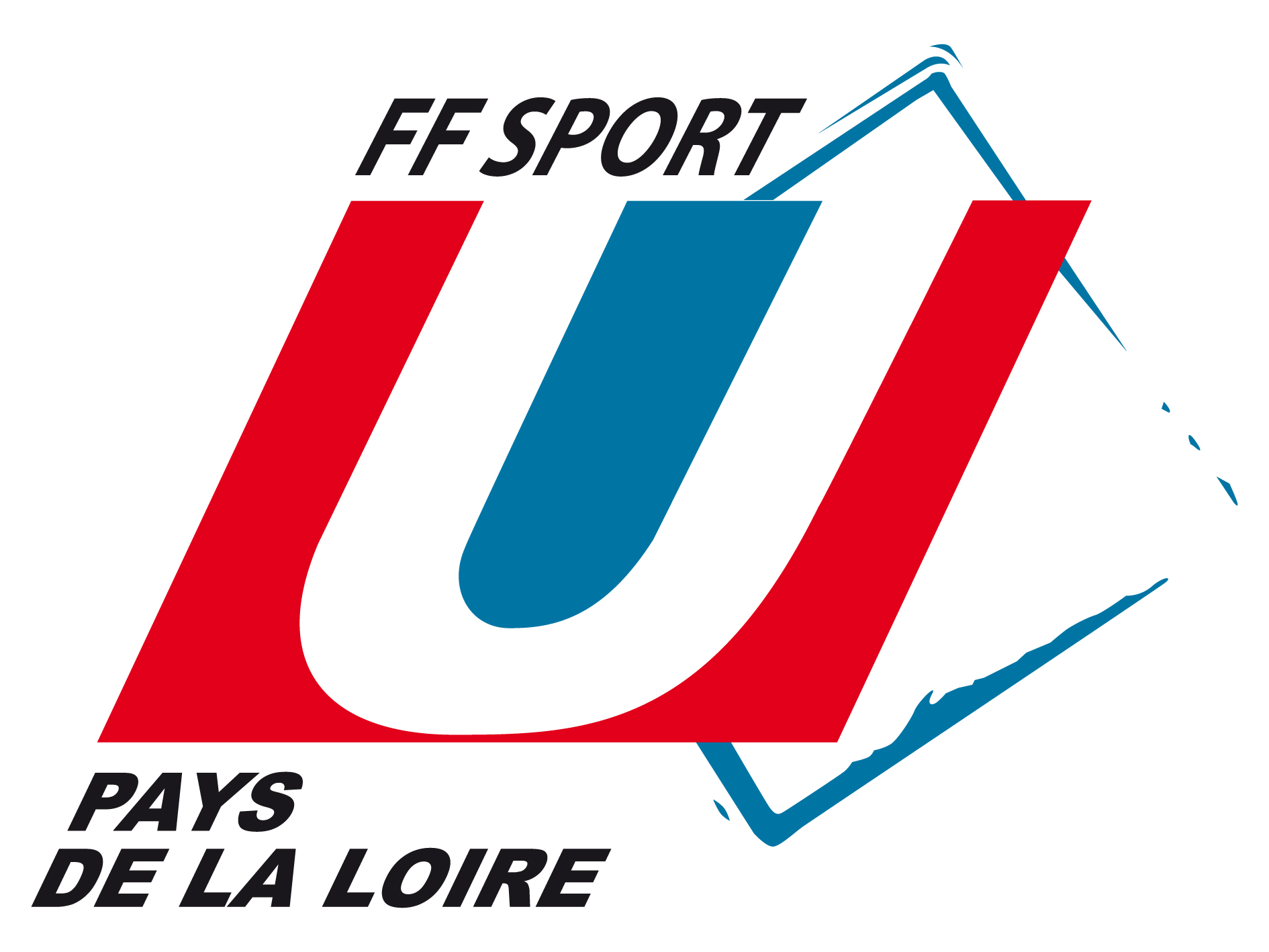 CHAMPIONNAT   N2/N1
Inscription avant le 04/10/2024
Pour les équipes des Universités et les écoles d’un très bon niveau
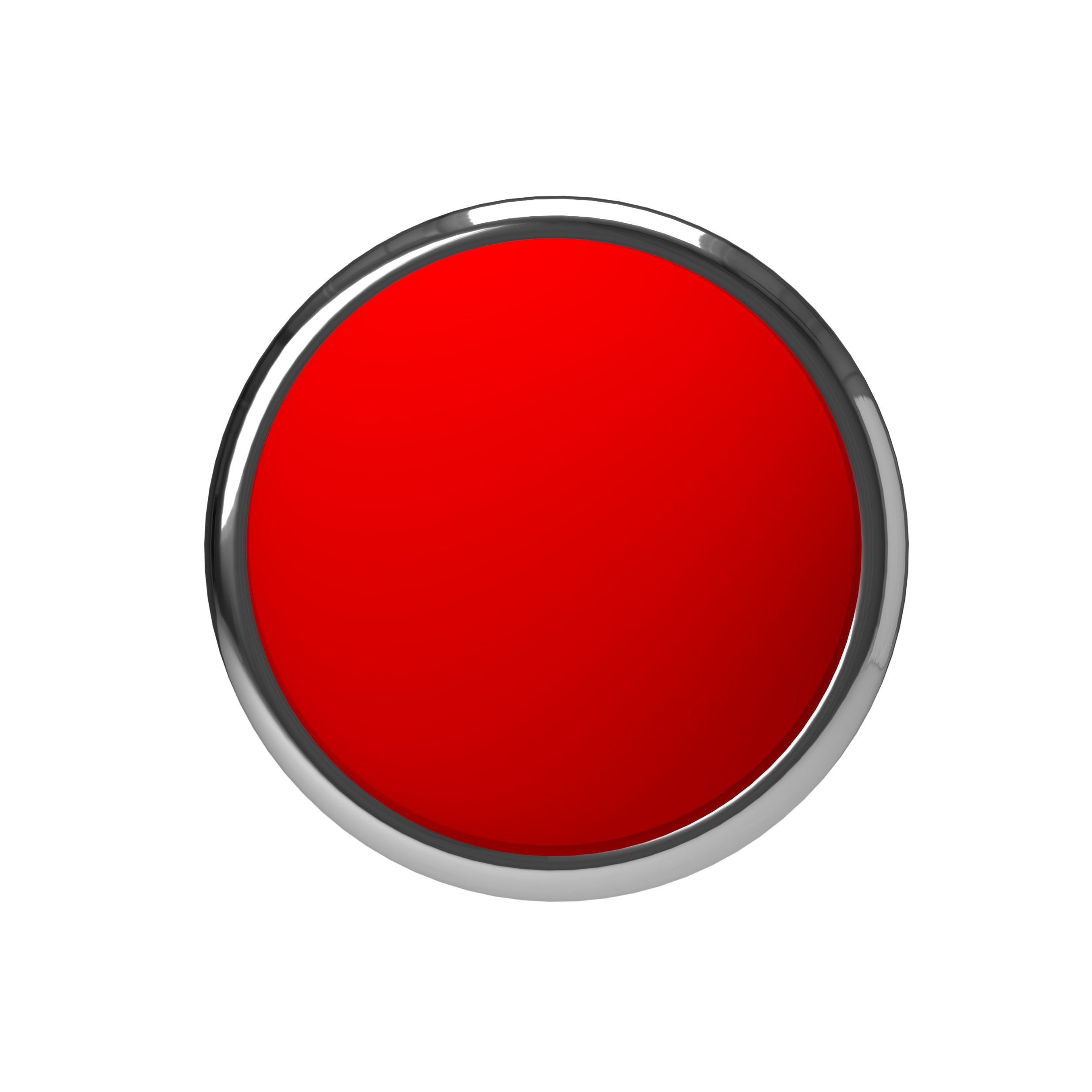 CHAMPIONNAT INTER-LIGUES
Sous forme de plateau/poule
MATCHS 
le JEUDI 
APRES-MIDI
Quotas de qualifiées en fonction du sport
CHAMPIONNAT DE FRANCE
N1 pour les 1ers   
N2 pour les autres
En fonction des quotas de qualifiés
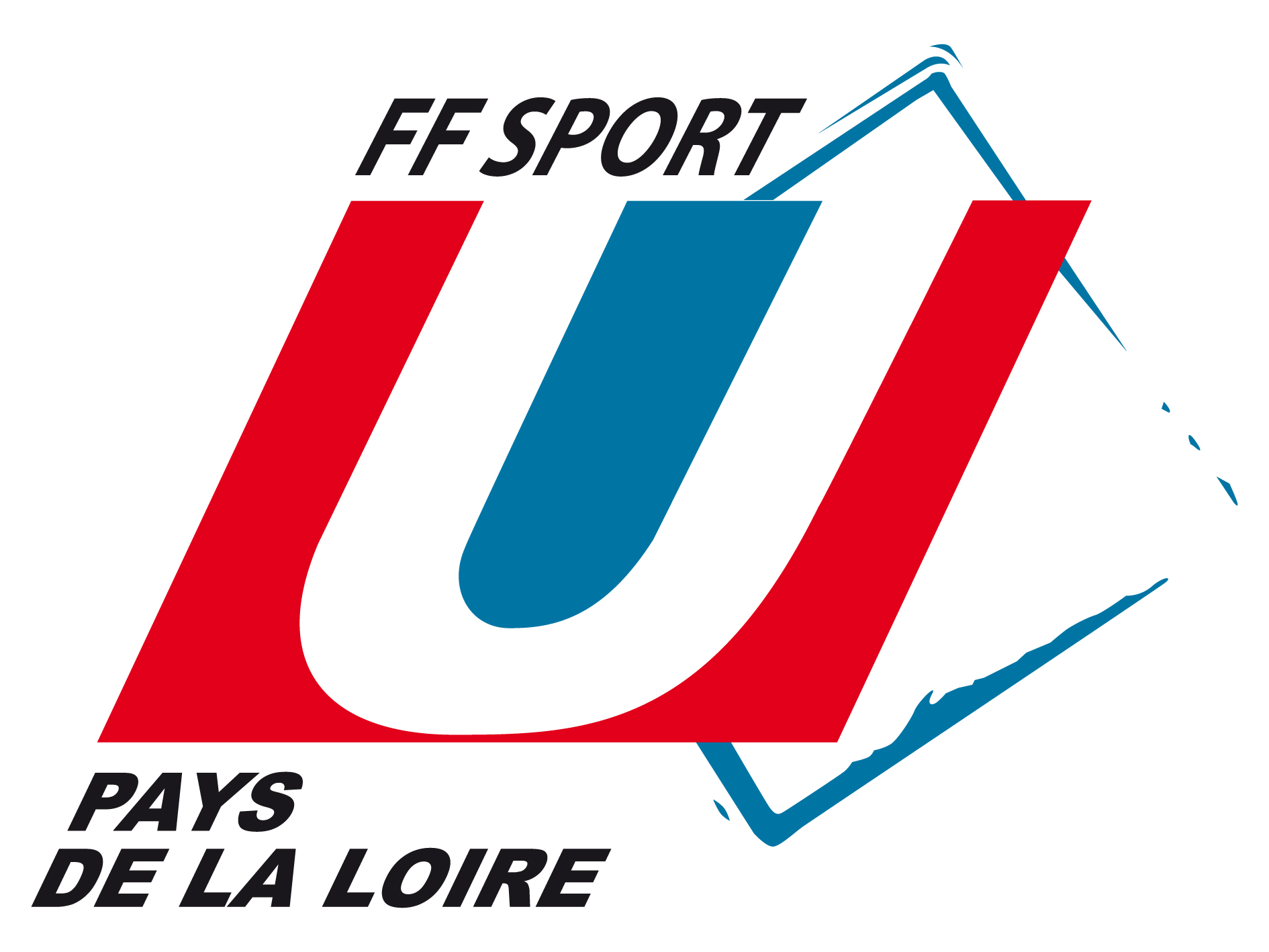 CHAMPIONNAT ECOLE
Pour les équipes Ecoles d’un très bon niveau
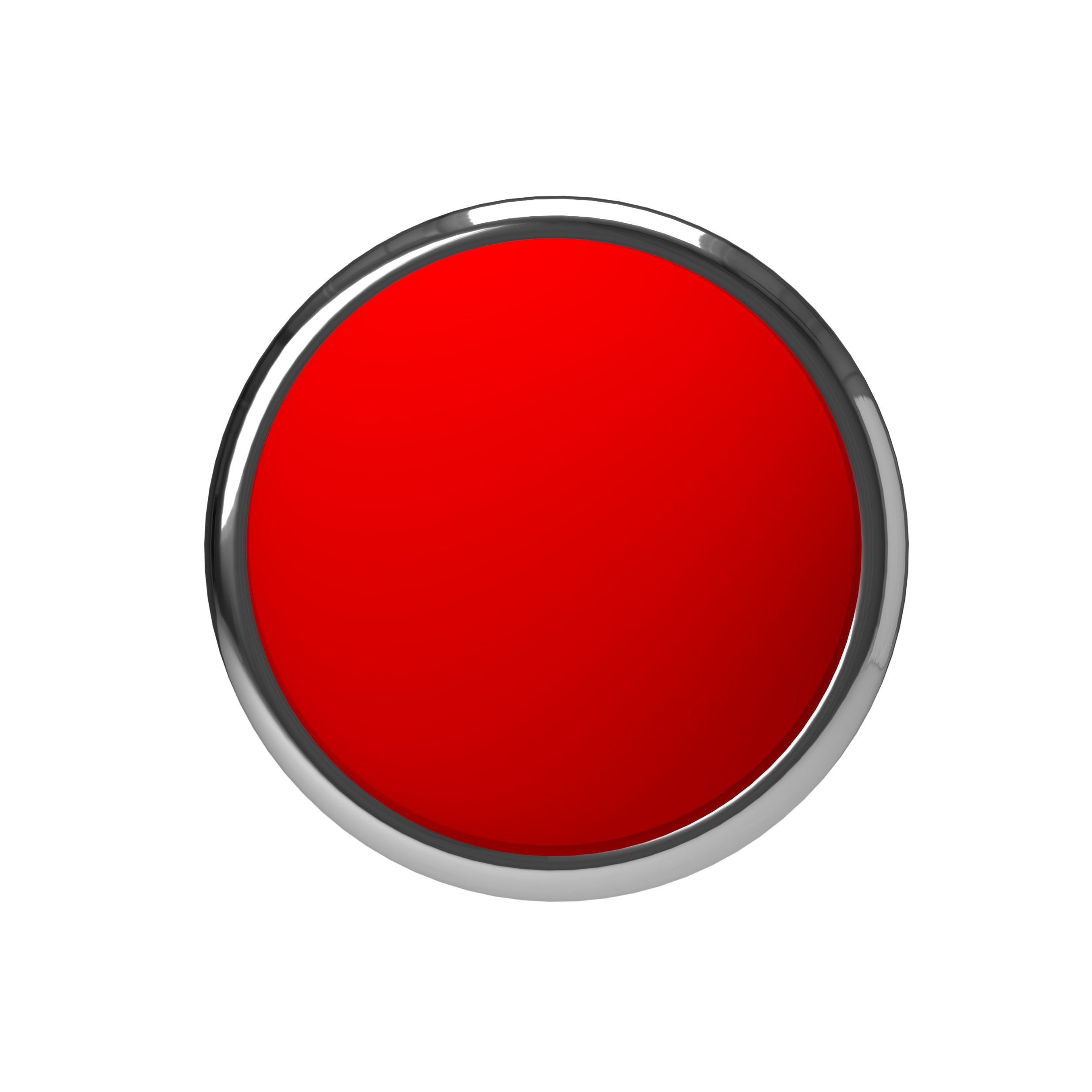 CHAMPIONNAT INTER-LIGUES
Sous forme de plateau/poule
MATCHS 
le JEUDI 
APRES-MIDI
Quotas de qualifiées en fonction du sport
CHAMPIONNAT DE FRANCE
N1 pour les 1ers   
N2 pour les autres
En fonction des quotas de qualifiés
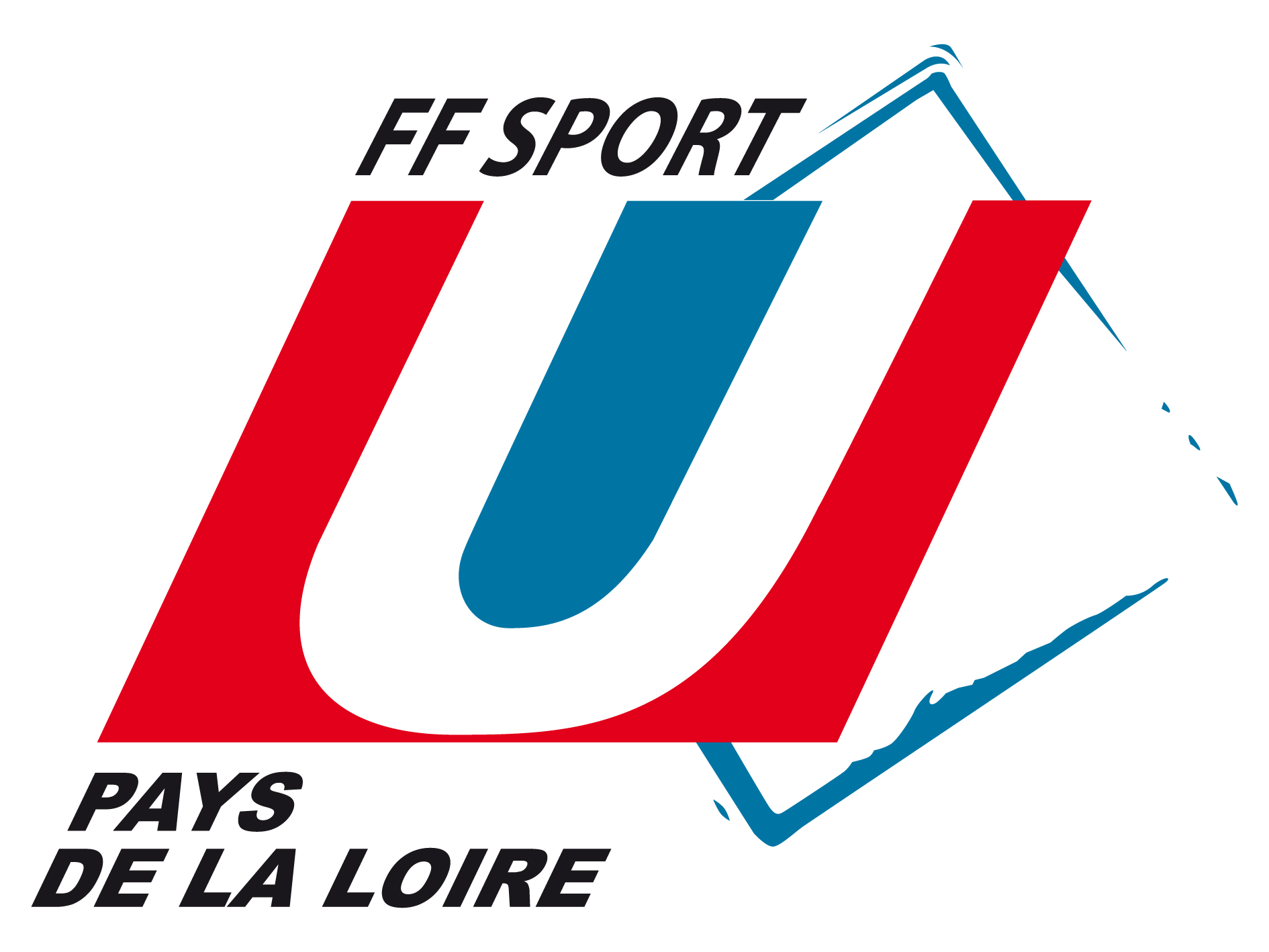 CHAMPIONNAT DISTRICT
PHASE 2 (Fév-Avril)
PHASE 1 (nov-janv)
Championnat 
N/ST N / LRSY
Championnat  
A/LM
Trophée 
Ville d’Angers
Le  2 premières équipes du championnat
Le  2 premières équipes du championnat
Tournois :
En plateau ou en match sec en fonction des sports
Demi-finales croisées
 le jeudi après-midi
Finales sur une soirée ou en fin de championnat
Récompenses à la suite de la soirée.
Finales à Nantes Un jeudi après-midi
CHAMPION 
REGIONAL
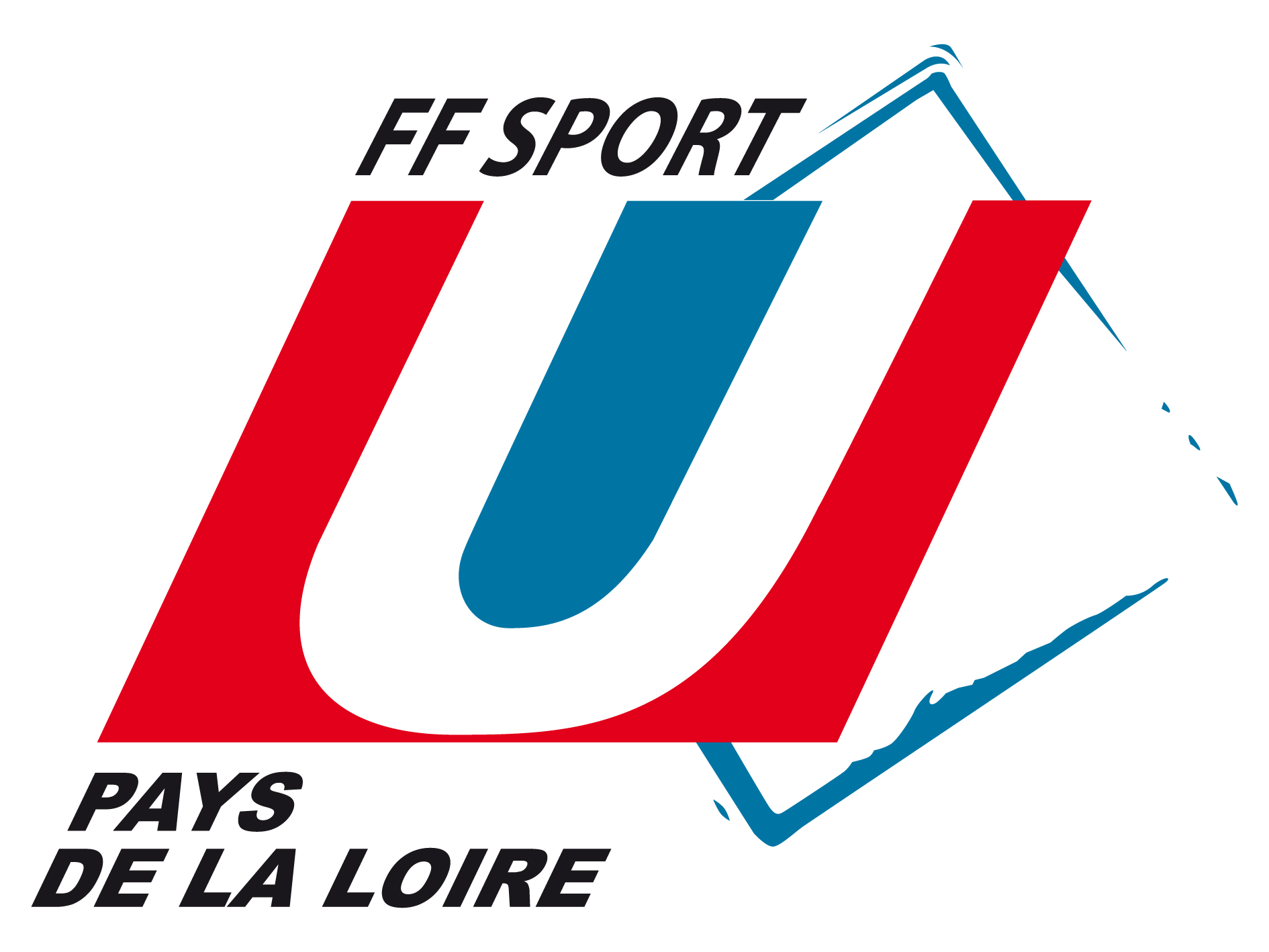 CHAMPIONNAT SPORT CO PONCTUELS
FUTSAL
ULTIMATE
VOLLEY 4x4 
RUGBY SEVEN
BASKET 3x3
BEACH VOLLEY
BEACH HAND  Pas de qualification

ESPORT

Inscriptions en cours d’année – bien suivre les mails et réseaux.
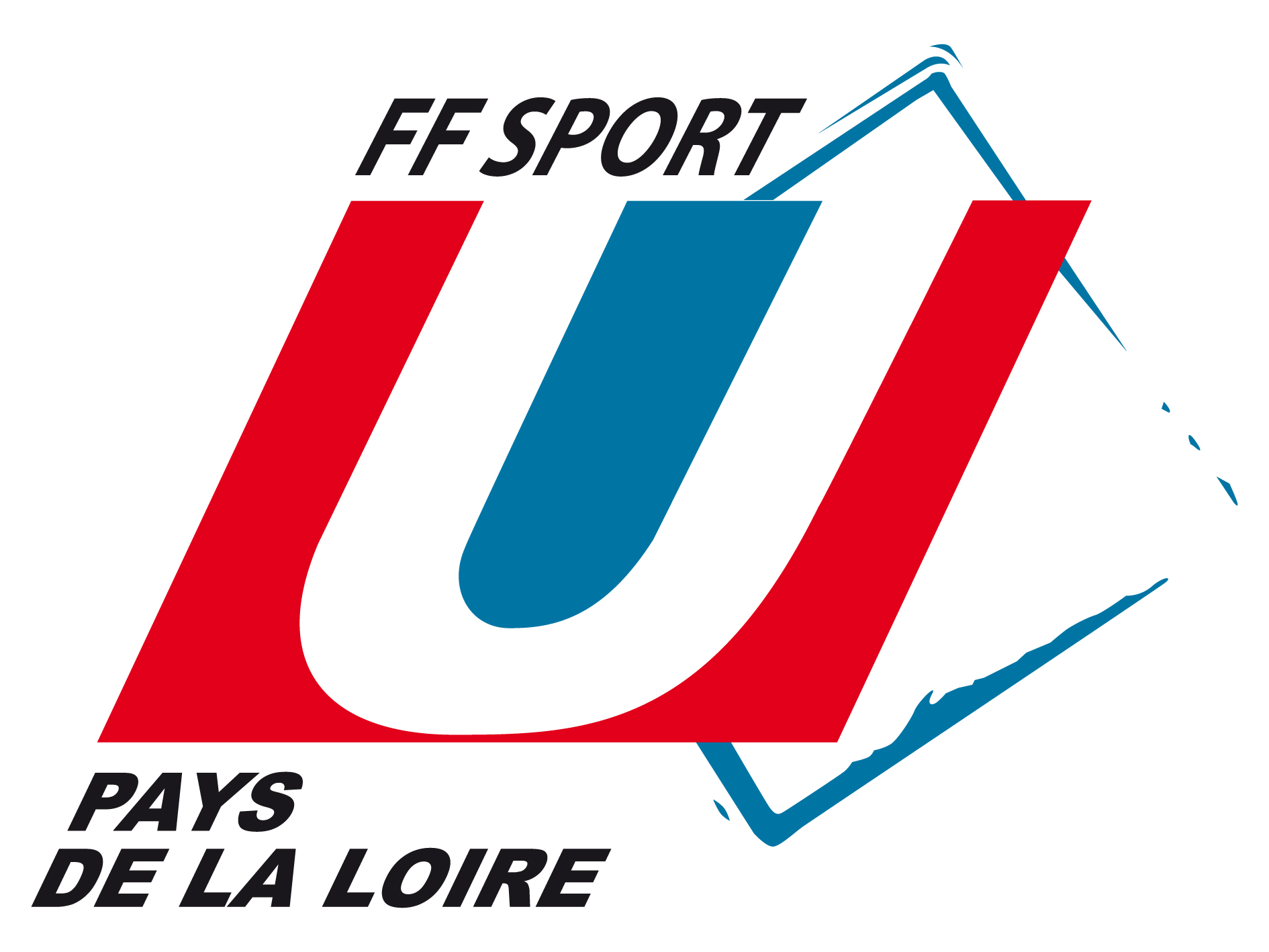 PLANNING ANNUEL :
Avril/
Mai / 
Juin
Novembre / Décembre
Janvier / Février
Mars
CHAMPIONNAT  N2/N1
PLATEAU
BARRAGES
CHAMPIONNATS
 DE 
FRANCE
CHAMPIONNAT QUALIFICATIF
 ECOLES
BARRAGES
CHAMPIONNAT  DE DISTRICT
FINALES 
REGIONALES
TROPHEE Ville d’Angers
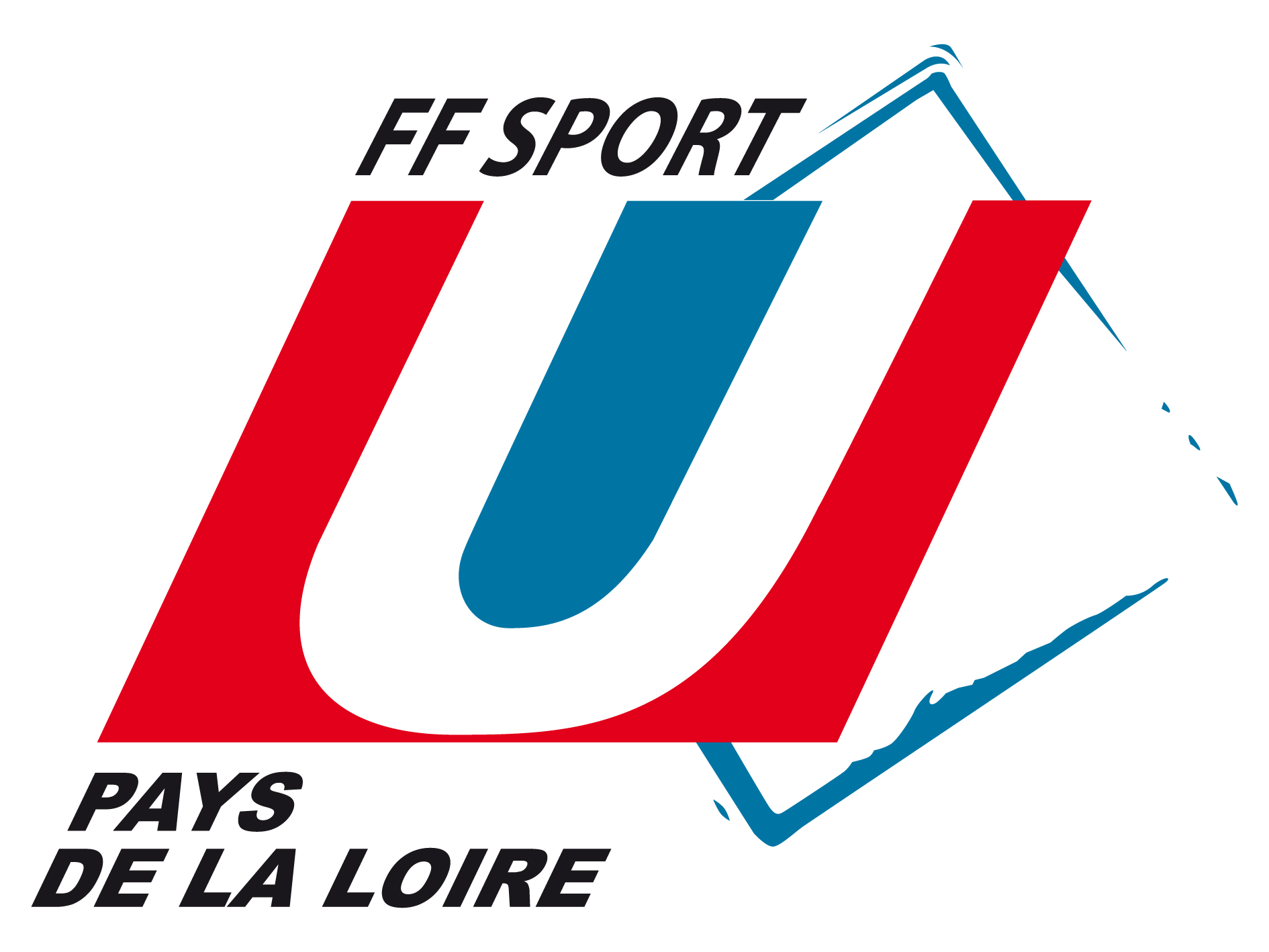 CONSEILS :
Créer une adresse générique pour chaque BDS/AS et pour chaque sport collectif.
Anticiper la prise des badges et leur retour (accès installations).
Avoir sa licence et sa CNI enregistrées dans son portable.
Utiliser l’adresse : scivique-angers@sport-u.com pour les résultats.
Sophie Ducard = relai principal pour l’organisation des compétitions.
AIDES :
Mini-bus  : réservations en amont
OMS + déplacements : bien noter vos effectifs/déplacements
Lauryn présente sur certaines rencontres pour faire du lien 
Quelques permanences Sophie ou Adrien au SUAPS
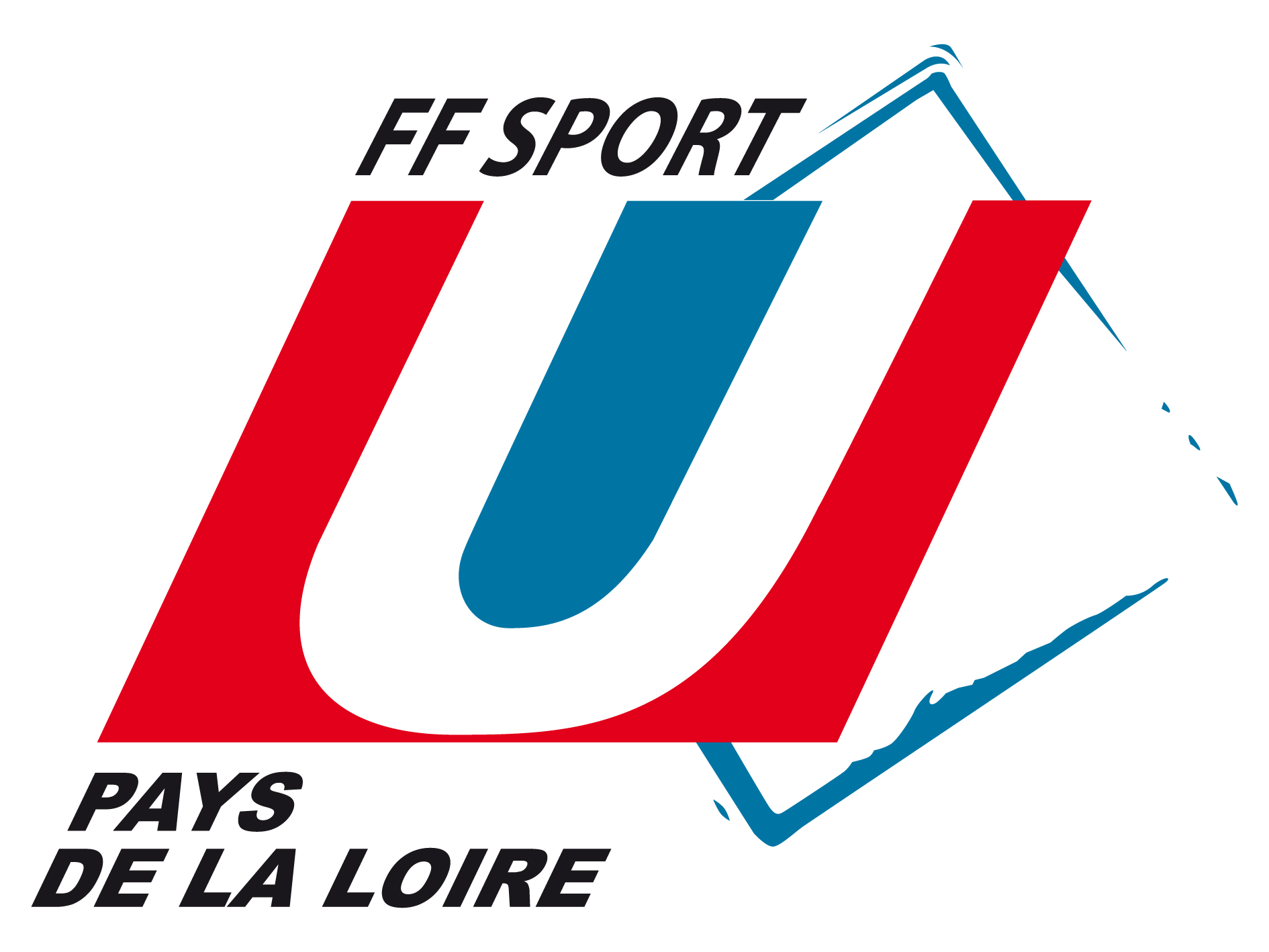 AVERTISSEMENTS :
Forfaits : - de 24h = 20€, non annoncé = 40€

Feuilles de matchs : A envoyer par mail dans les 48h  Sanction financière 10€ puis +10€ par rappel.

Installations mises à disposition : RESPECT des lieux /des riverains / des personnels / des règlements / des horaires  Sanctions

PAS D’ALCOOL sur les installations sportives (Public inclus)
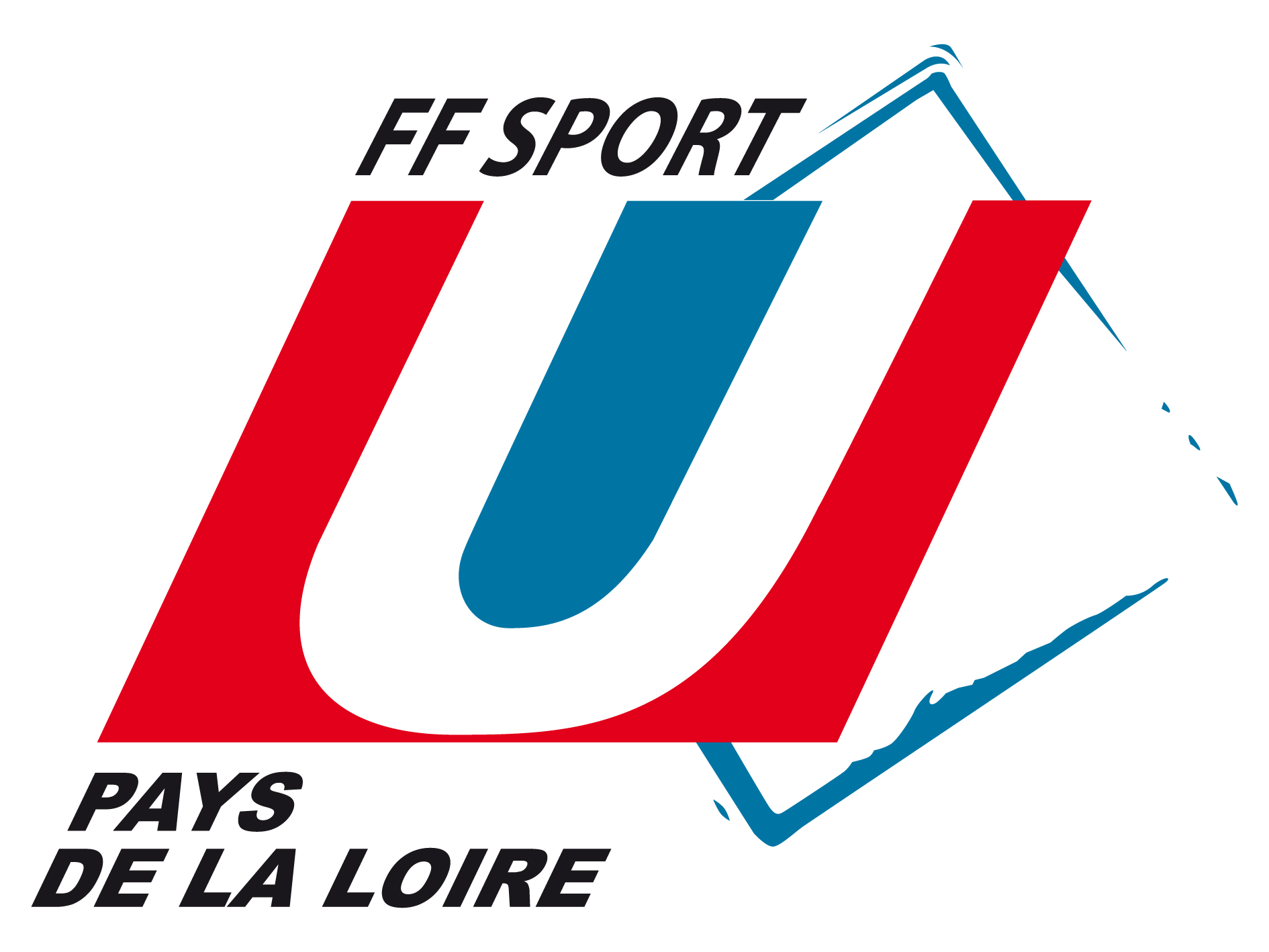 AVERTISSEMENTS :
A faire :
 
Vérifier que les lumières de toutes les pièces soient éteintes (grande salle, vestiaires, couloirs, salle de convivialité, toilettes, zone de rangement),

Vérifier que les portes de secours soient correctement fermées,

Vérifier que le nettoyage de 1er niveau soit effectué (Straps, bouteilles de shampooing… mis à la poubelle),

Vérifier que le matériel sportif utilisé soit bien rangé,

Passer le site en accès contrôlé avec le badge en quittant les lieux.
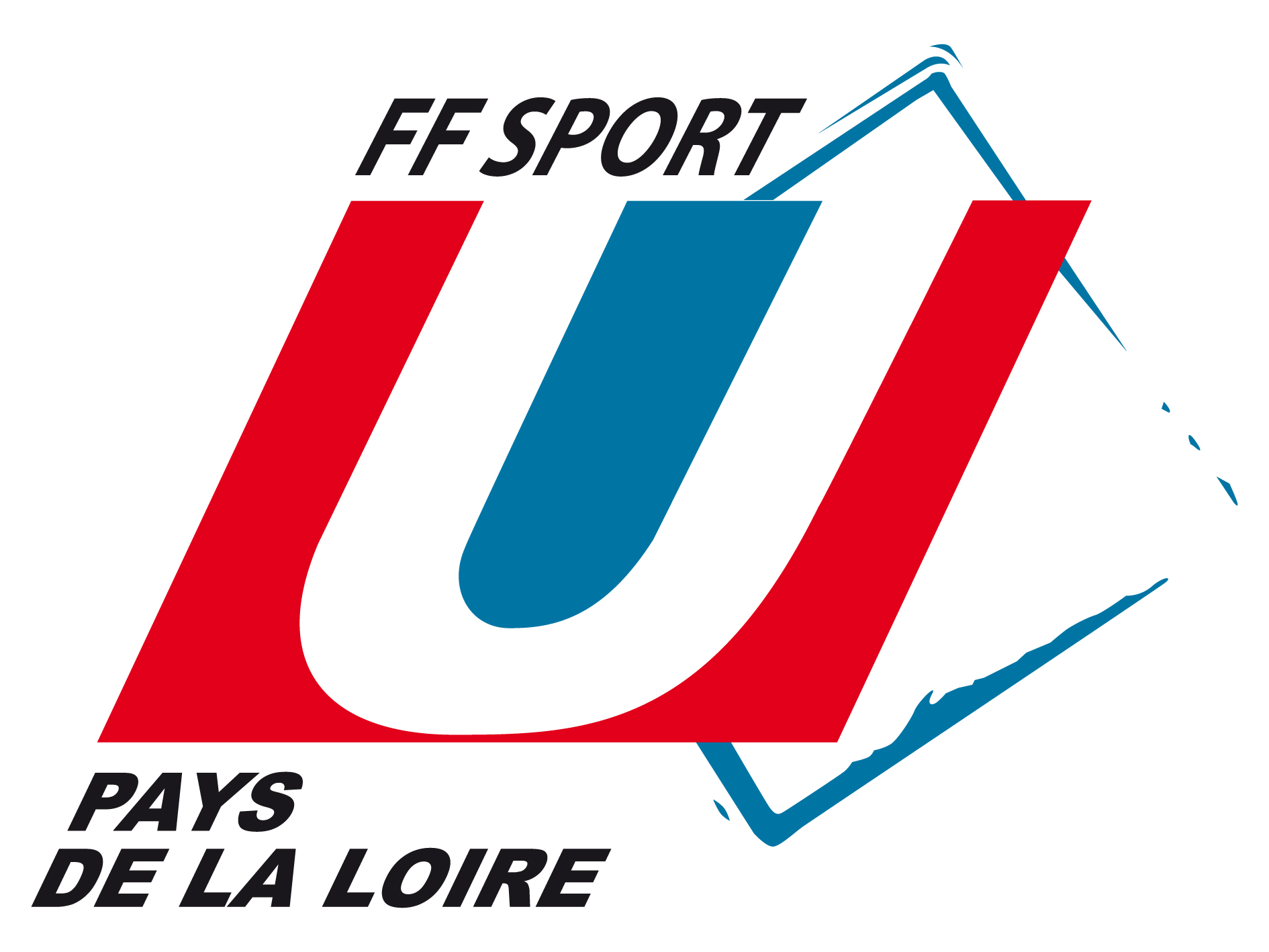 AVERTISSEMENTS :
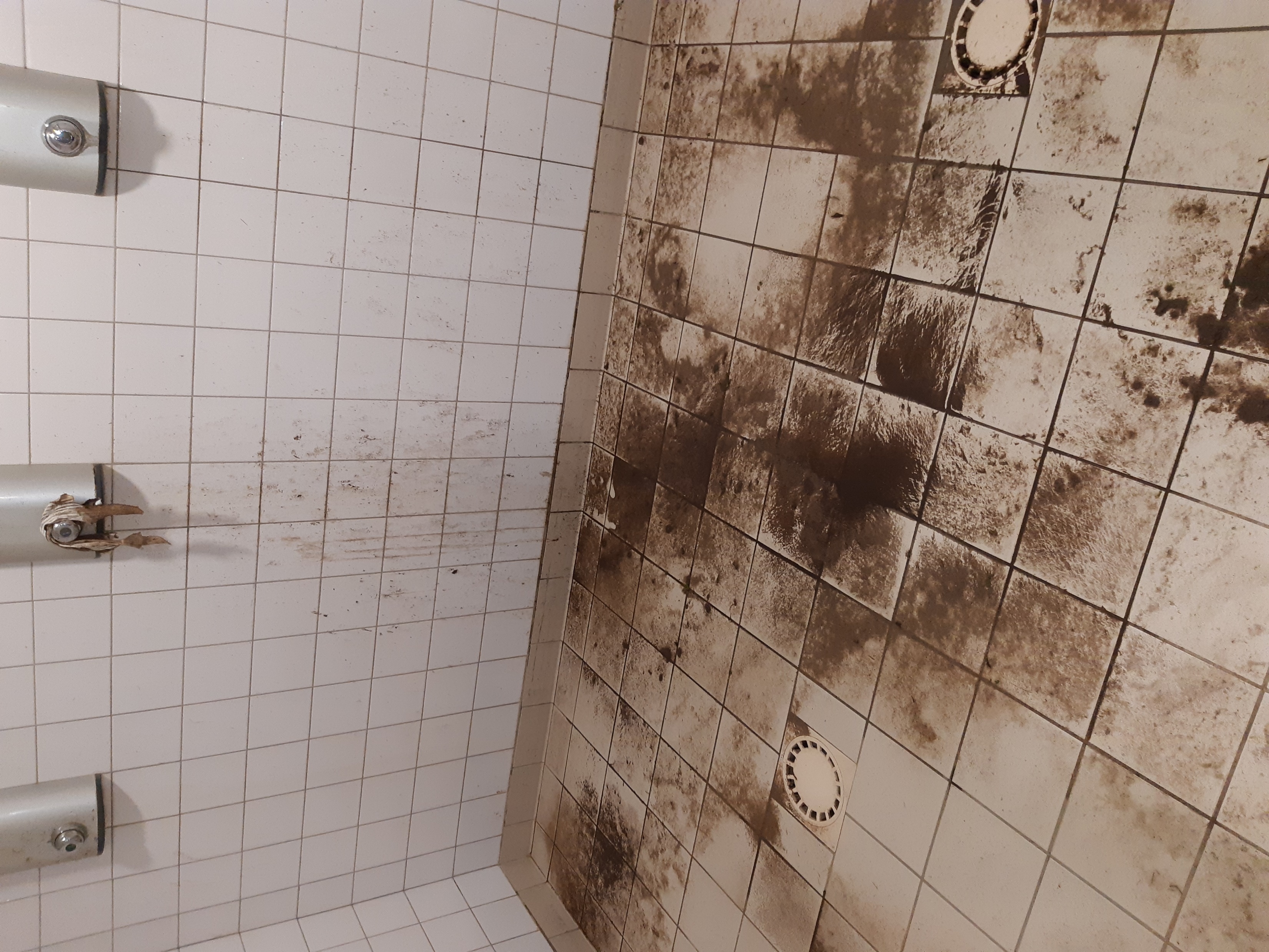 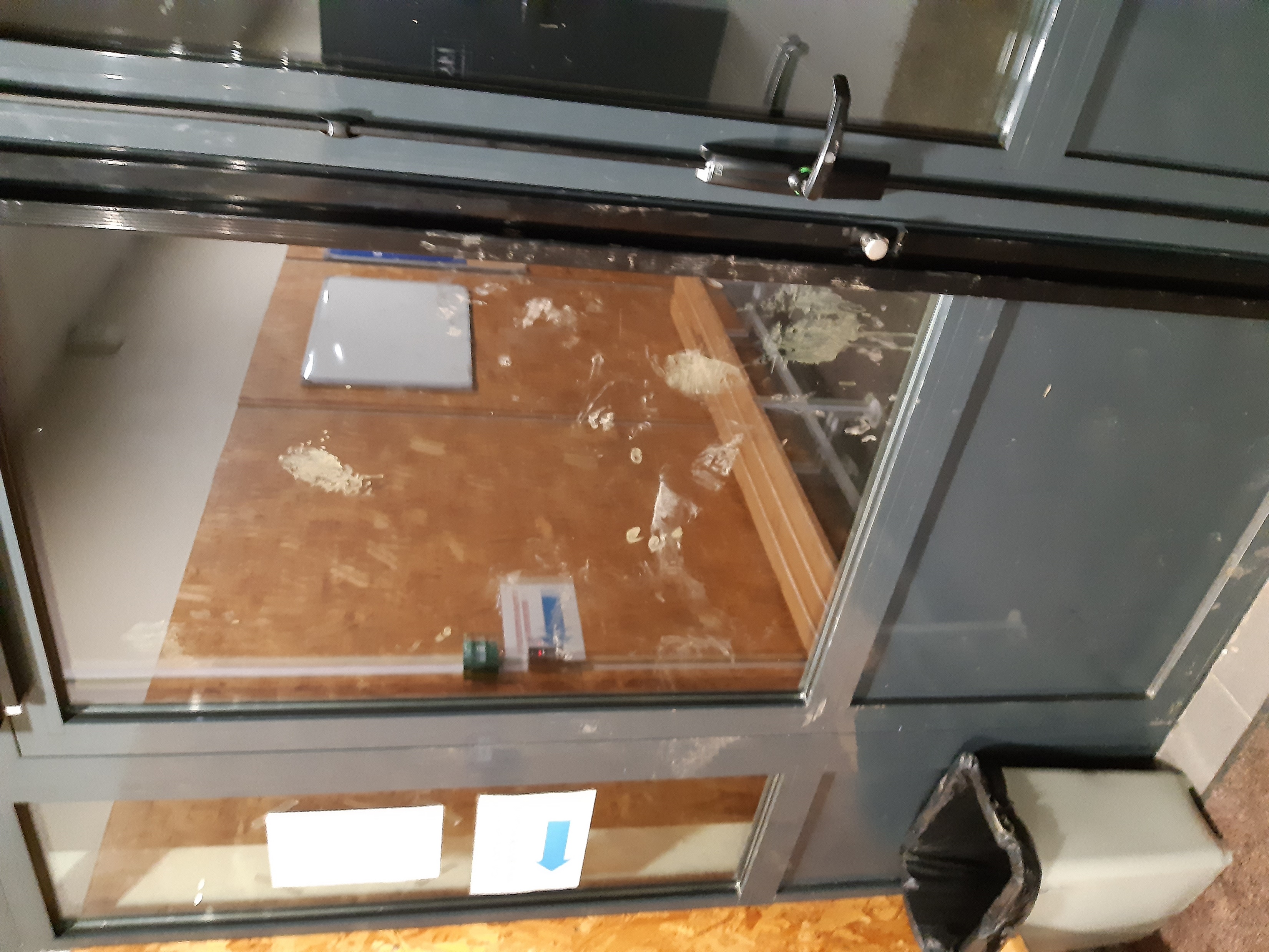 Amende : 
50€ /AS en cas de plainte de la mairie.
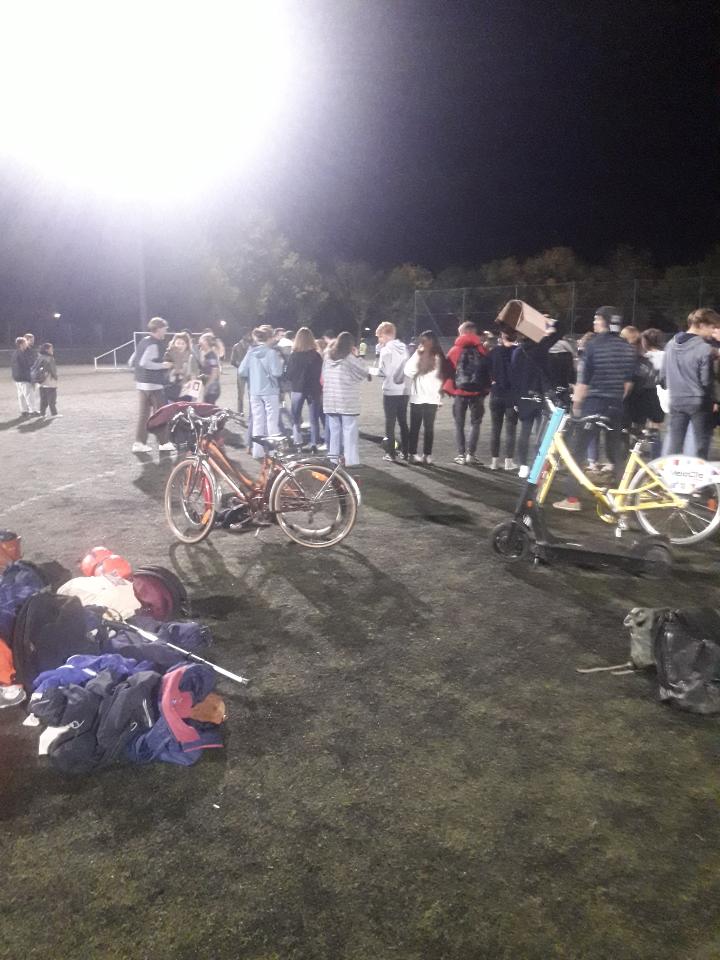 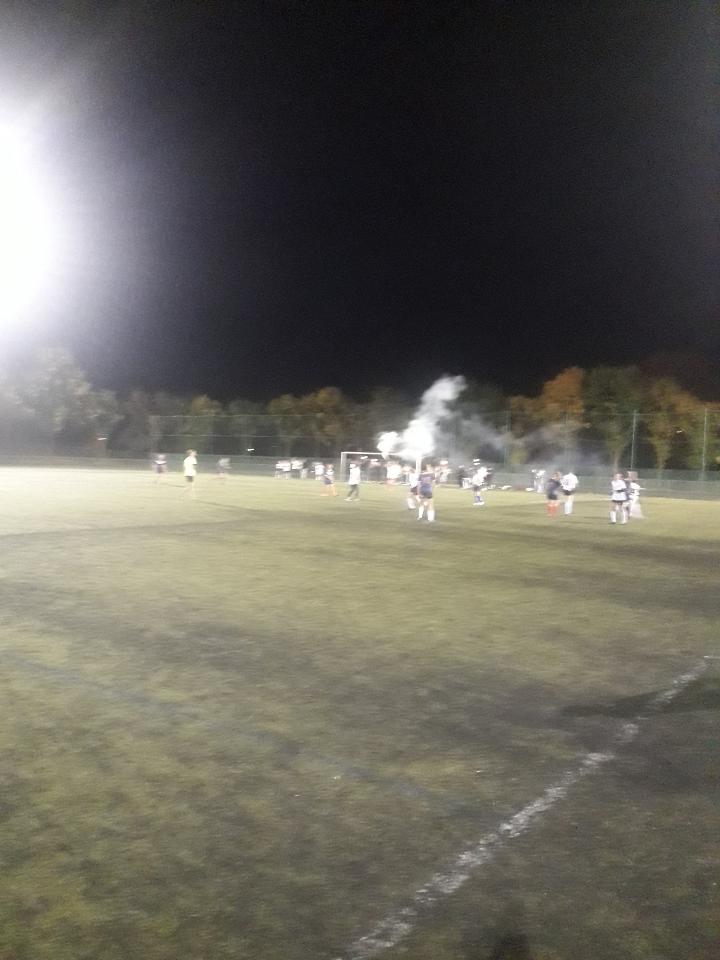 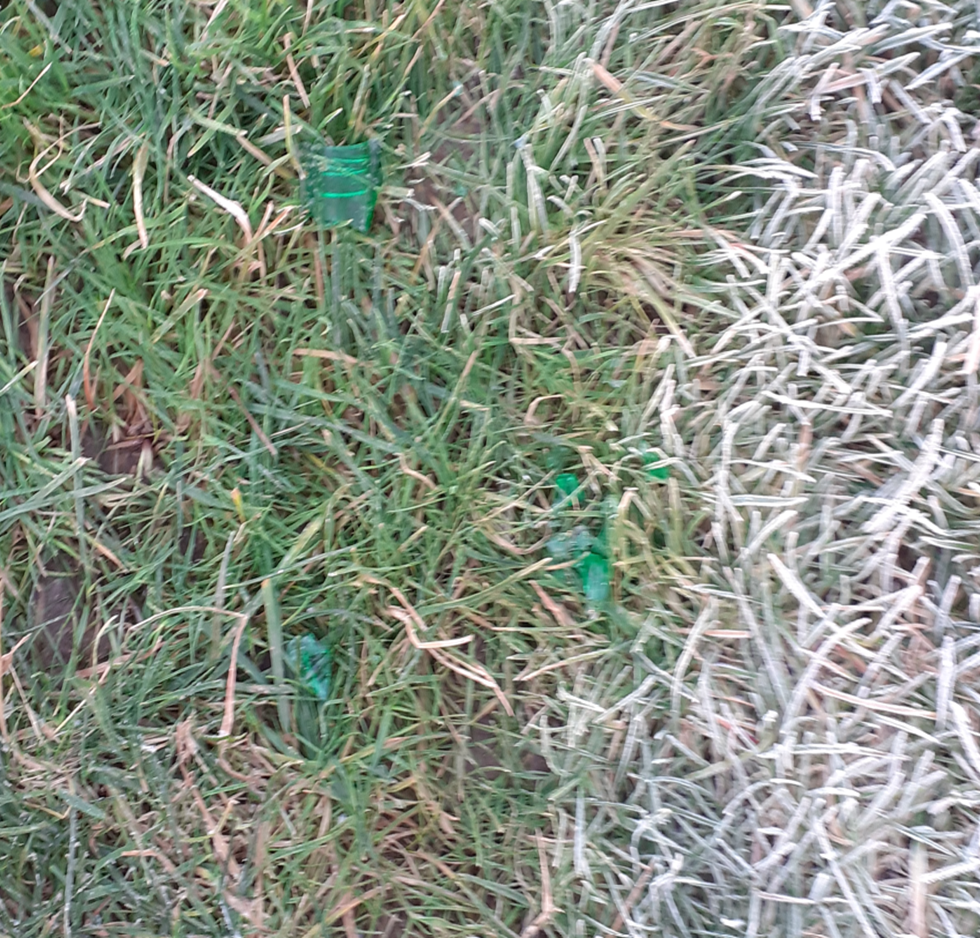 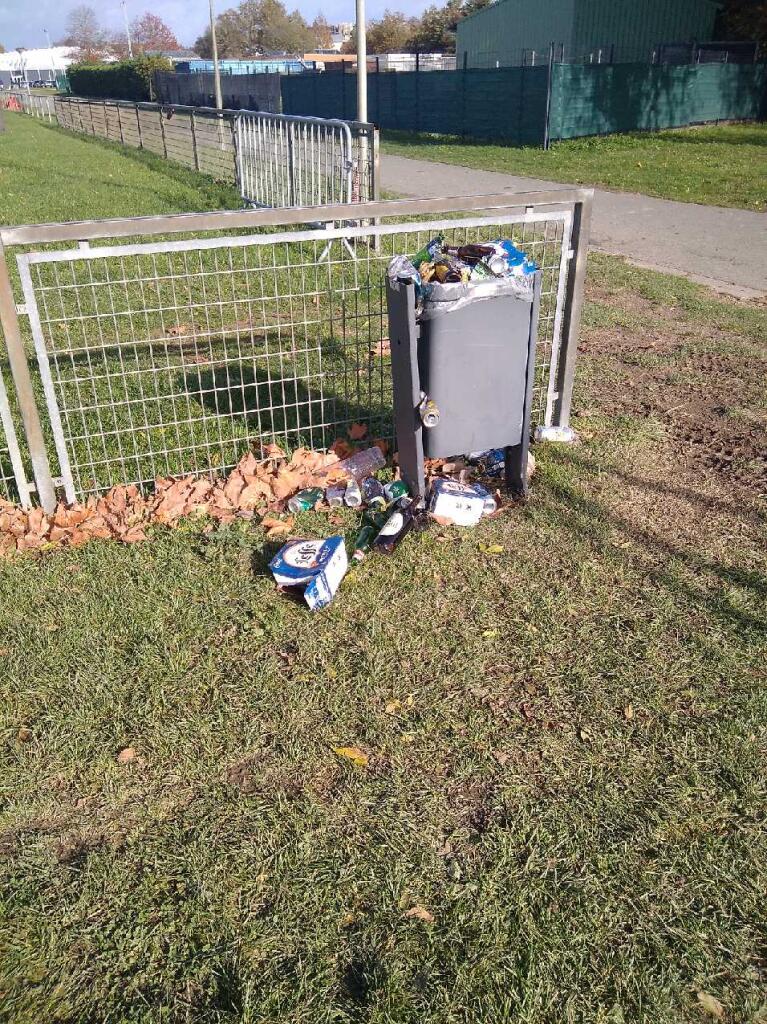 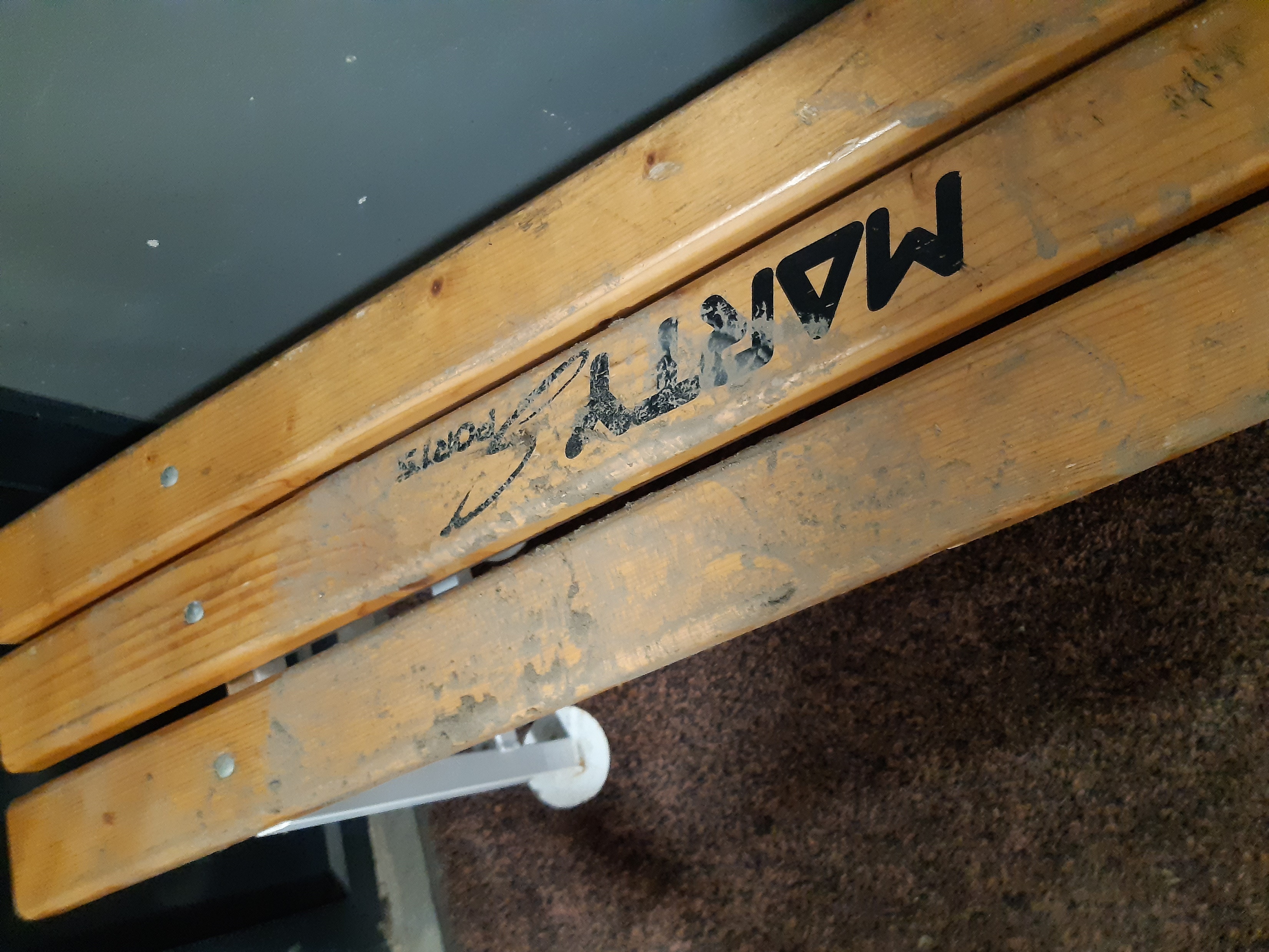 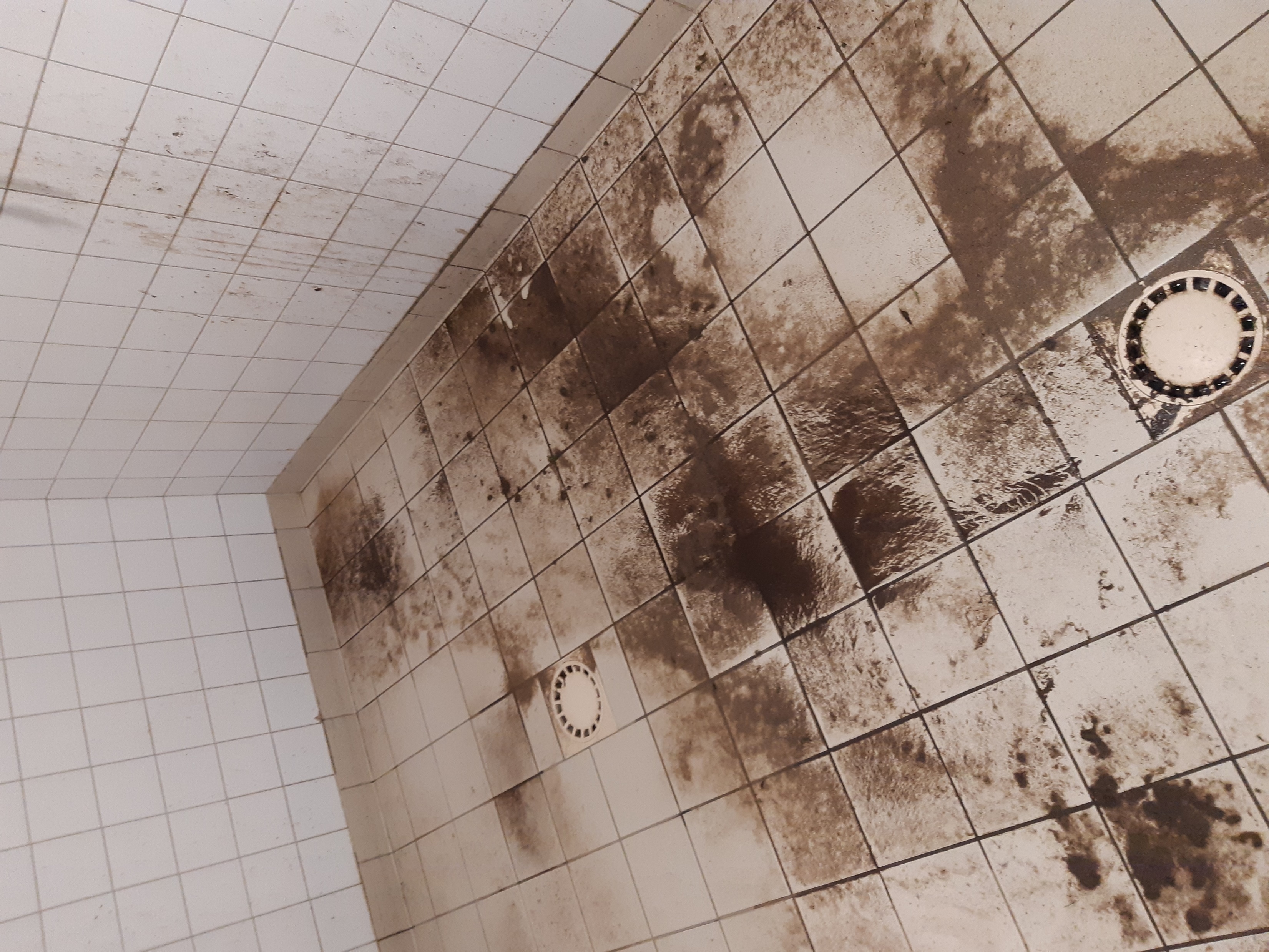 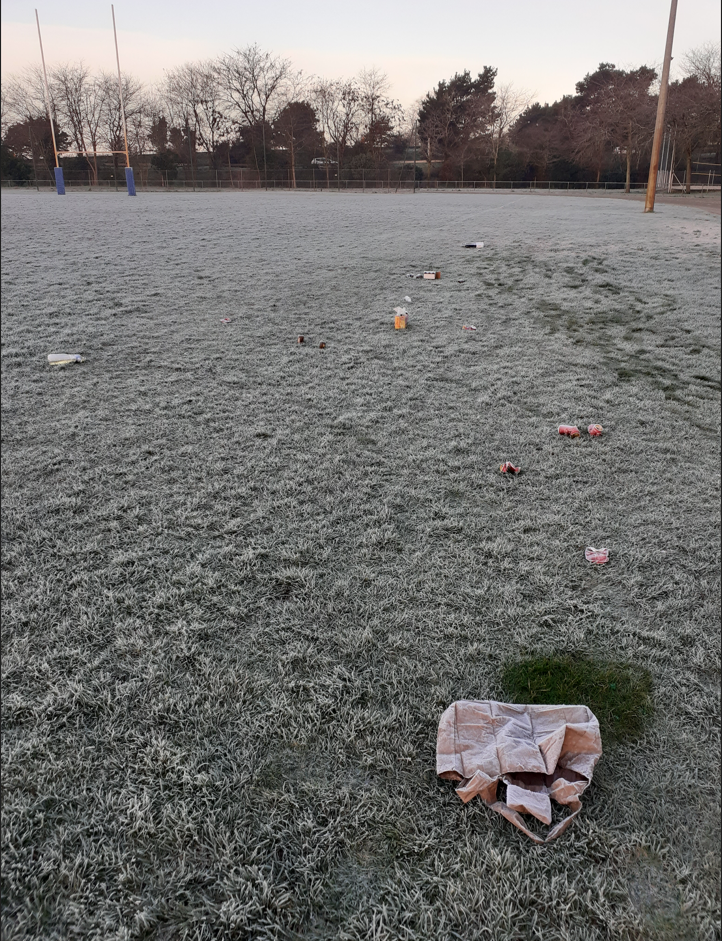 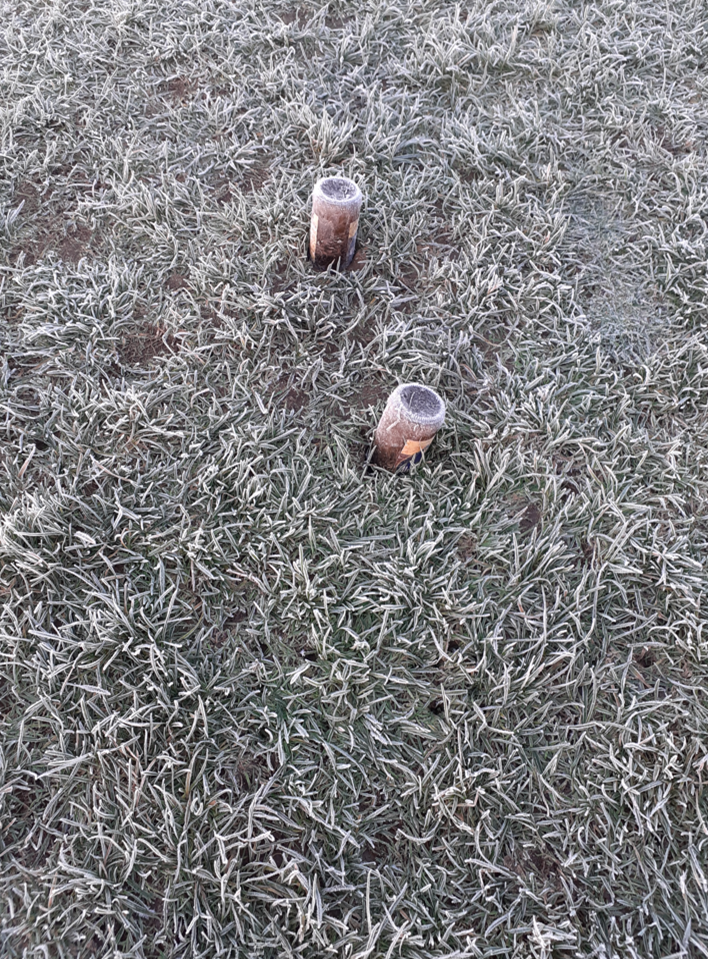 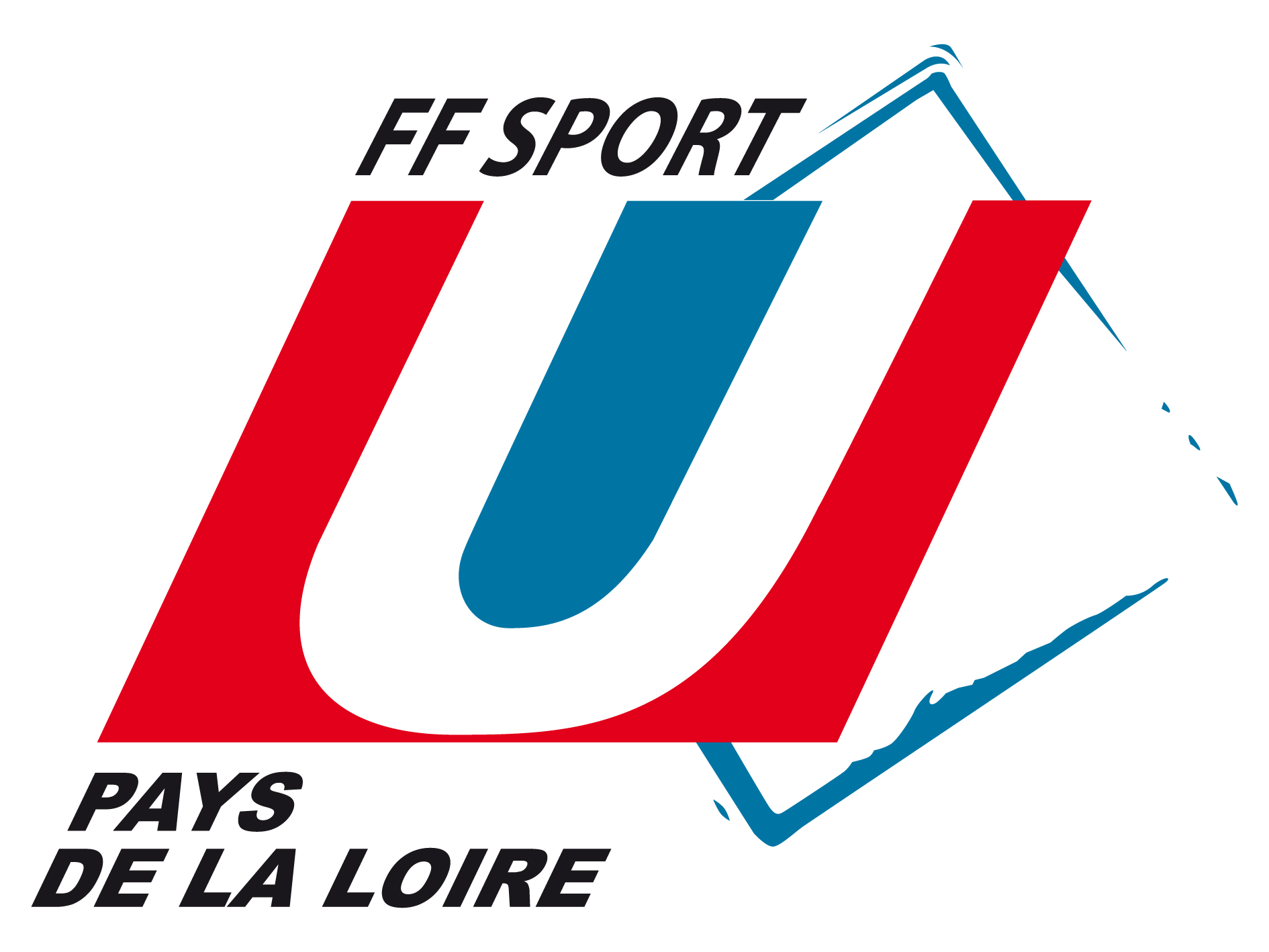 LES AFFILIATIONS
Institut Ago Angers
IFEPSA
IRCOM (en attente)
ISMANS (Le Mans) (en attente)
ISTOM (Manque choix convention)
UCO (Manque choix convention)
Win Sport School (en attente)
ASUA
ENSAM
ESA
ESAIP (Manque choix convention)
ESEO
ESSCA (en attente) 
ESGT (Le Mans)
ESTACA (Laval)
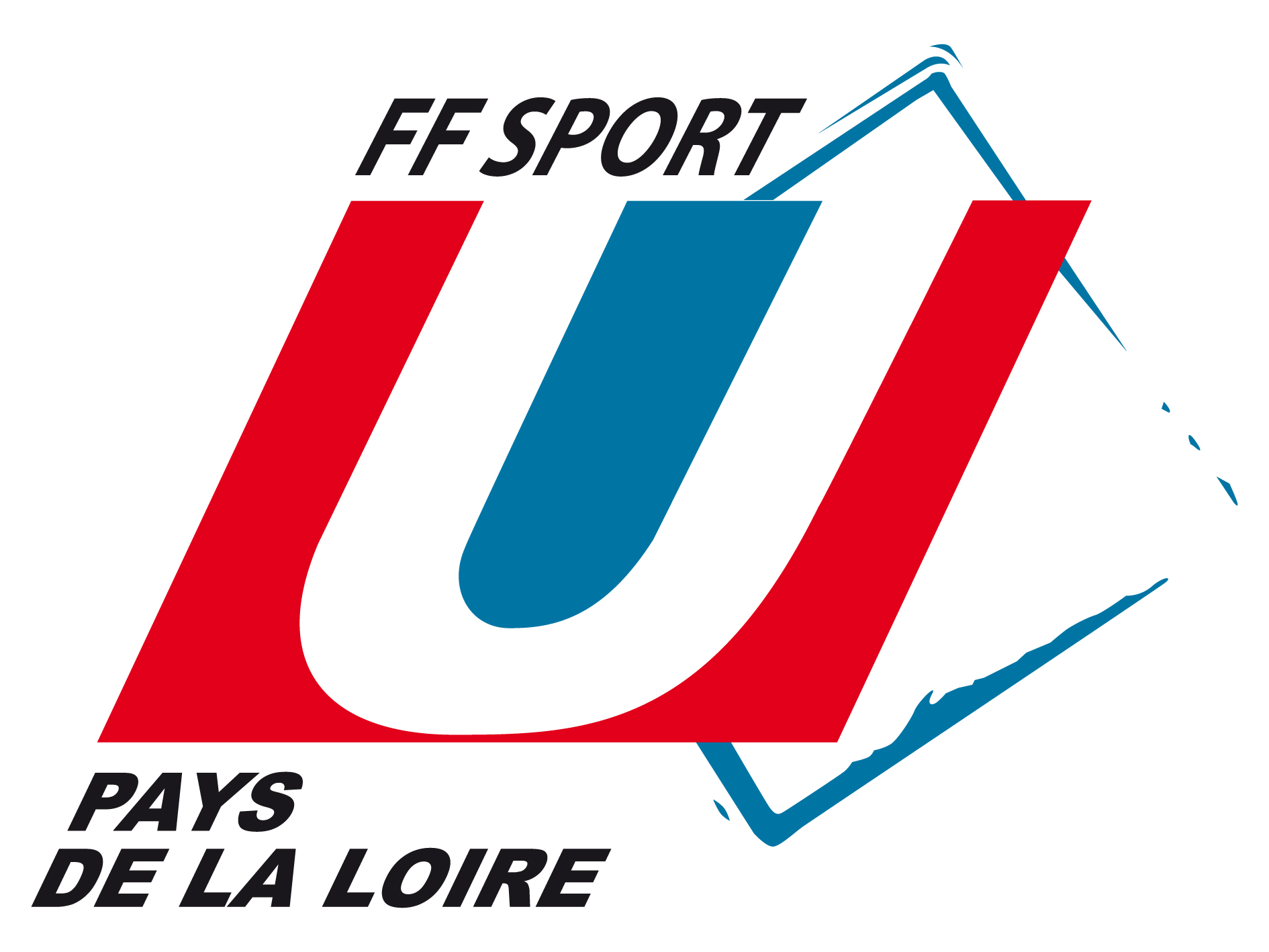 POINT ETAPE
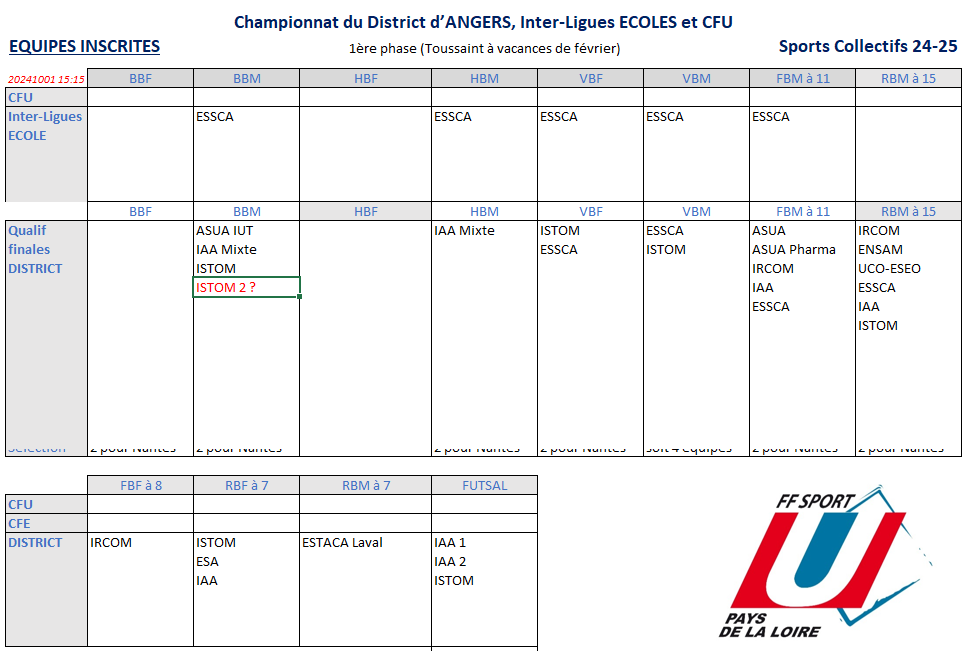 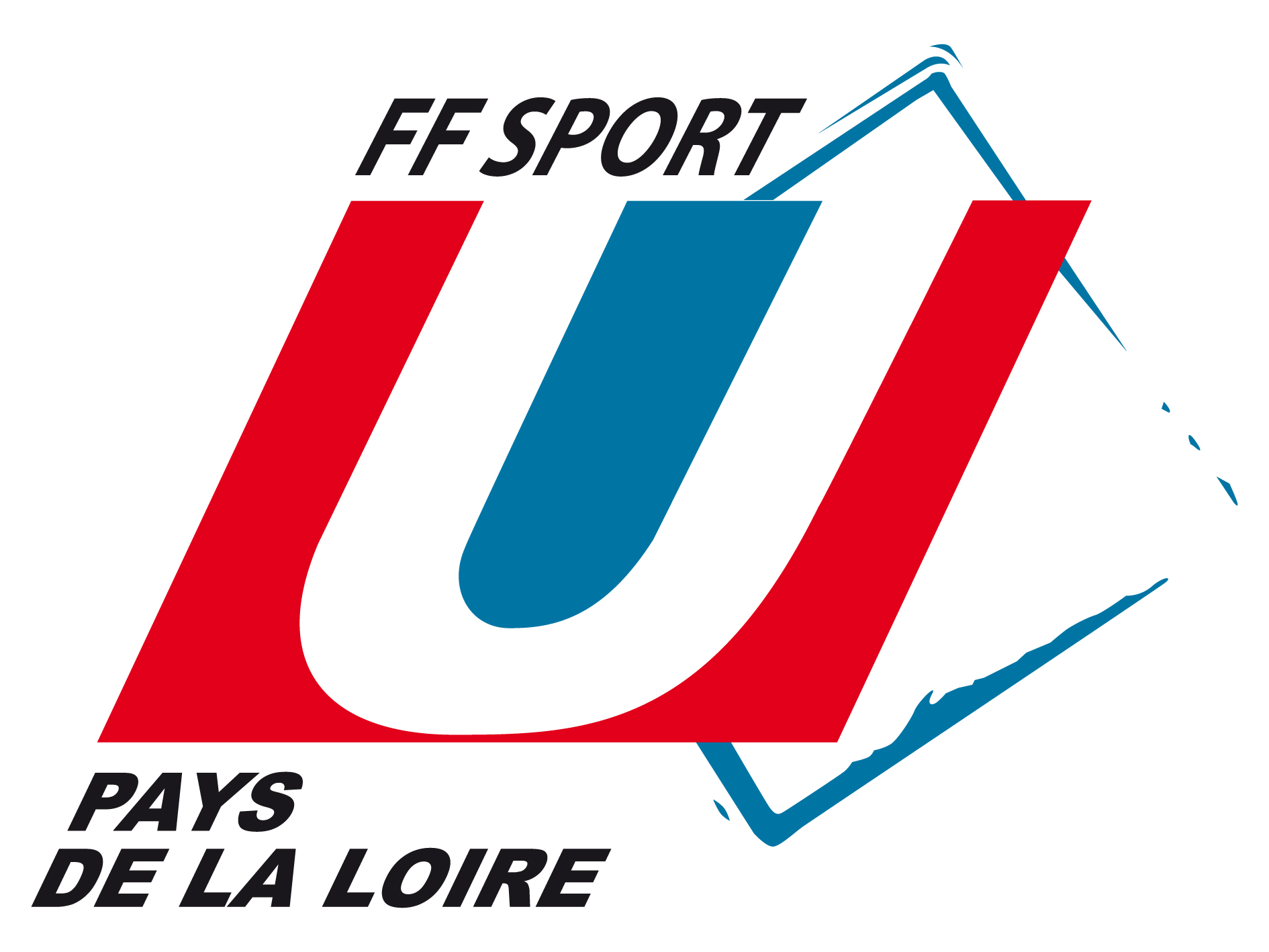 ARBITRAGE / FORMATION / SPORTIF
Besoin d’arbitre pour faire vivre les championnats / déclassement sportif si absence (et égalité).
Défrayés à chaque match de 15€ à 25€ (35€ rugby).

Formations en partenariat avec les ligues mono-sport – passerelles existantes.
Liens d’inscriptions à l’arbitrage et aux formations :
Angers : Inscription arbitres ANGERS
Nantes : Inscription arbitres NANTES
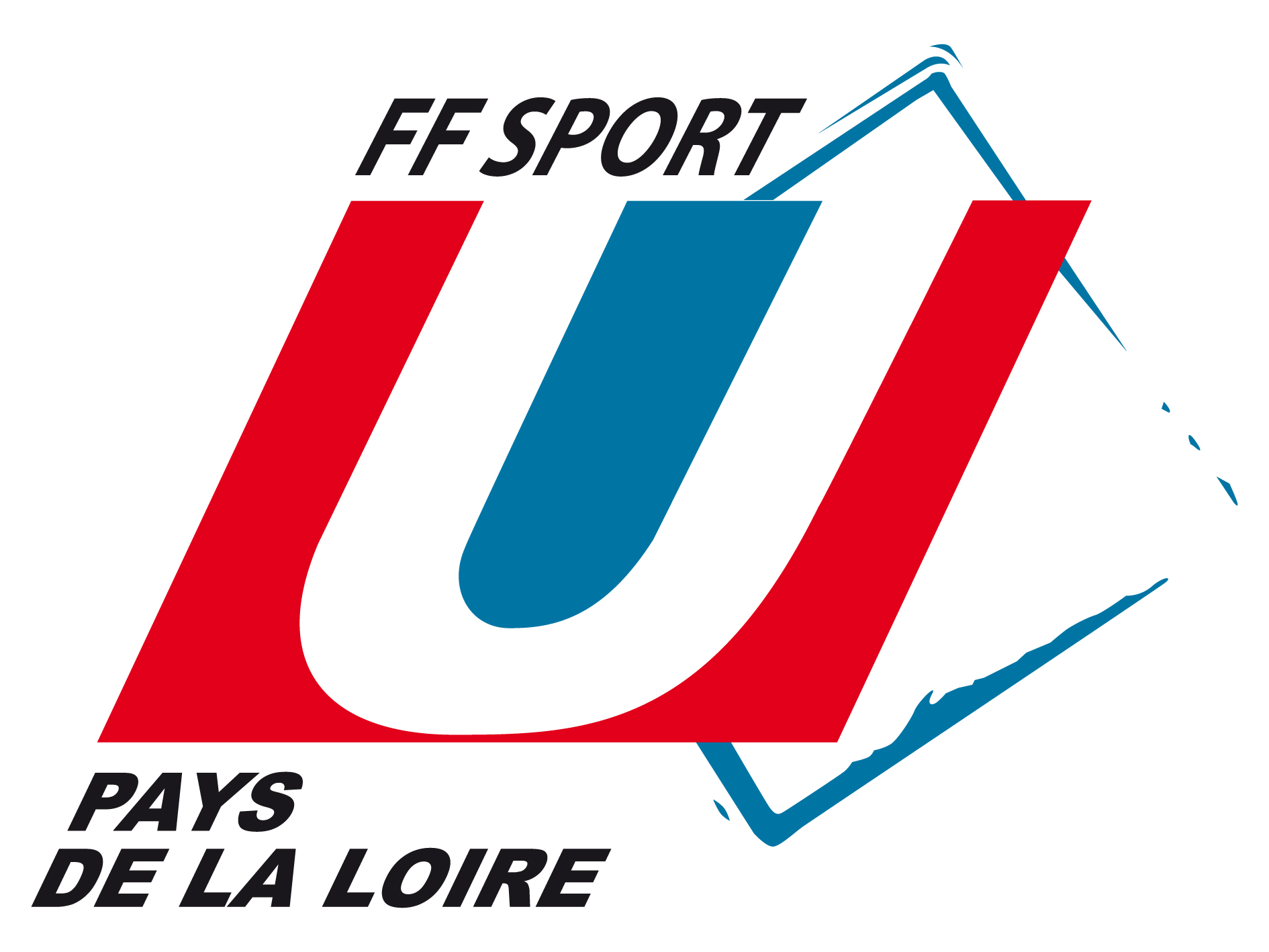 PACK COM
Mise en place d’un défi des meilleures actions : U’nbelievable Challenge
Filmez / envoyez / votez /gagnez
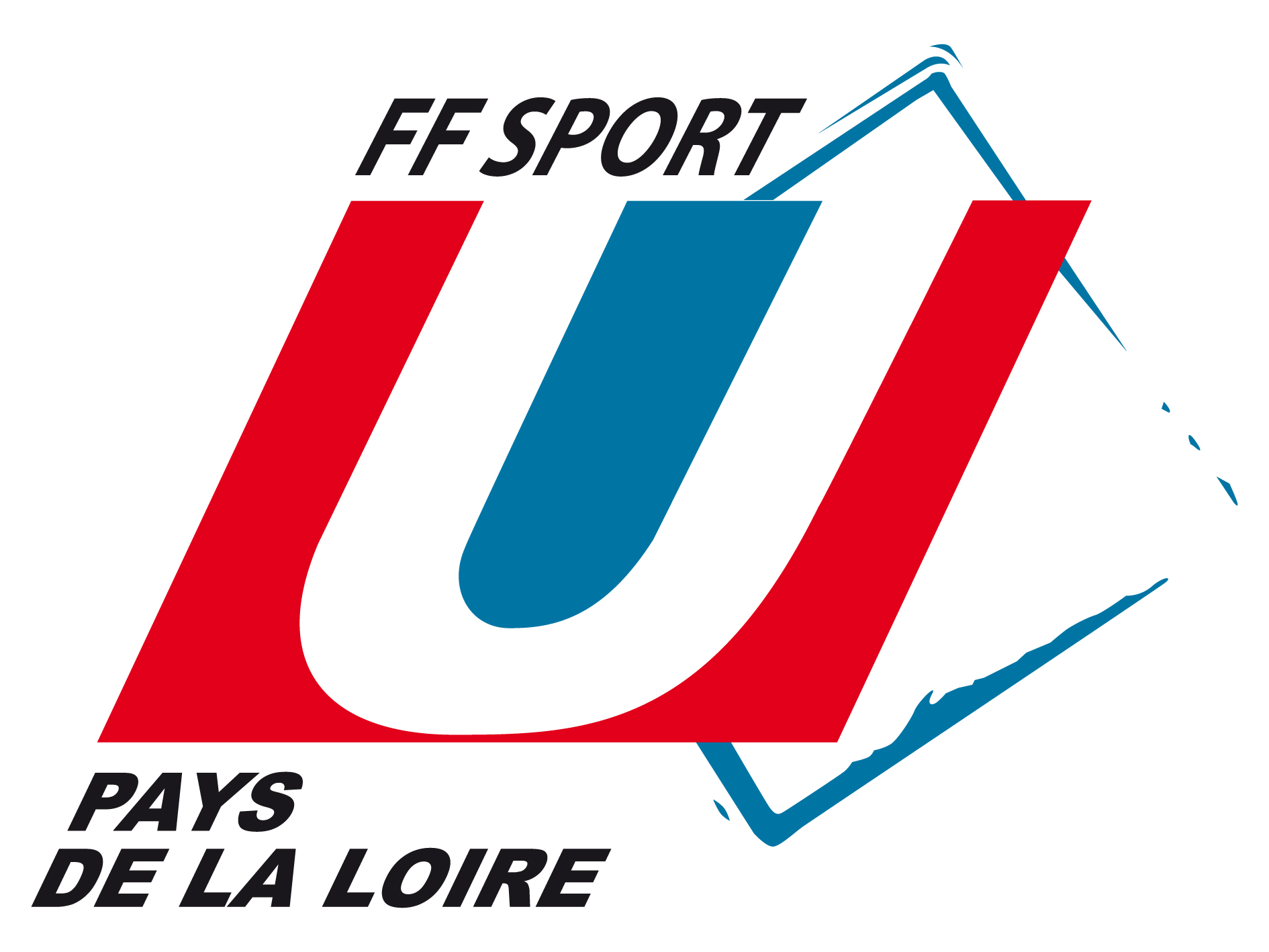 ACTIONS DE RENTREE
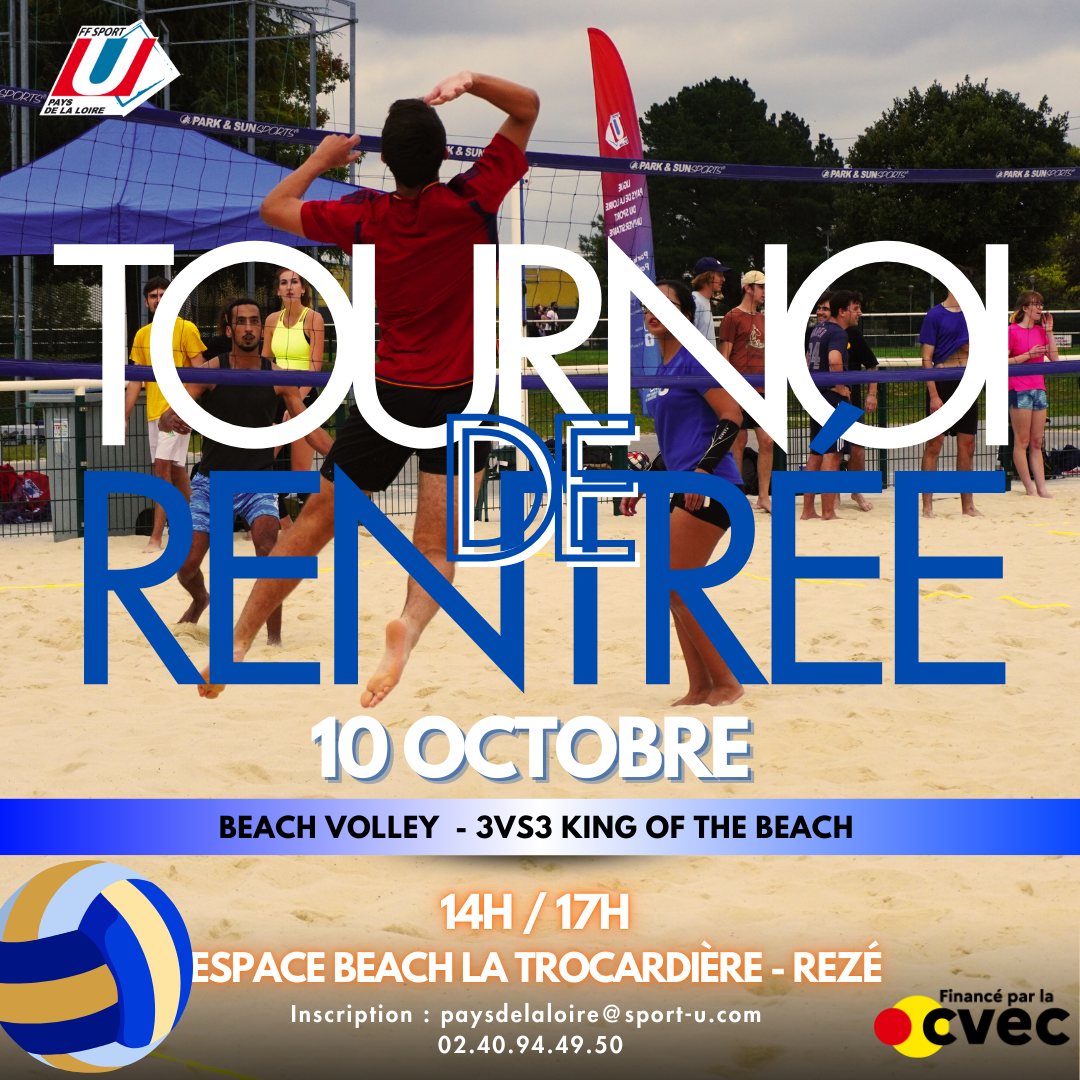 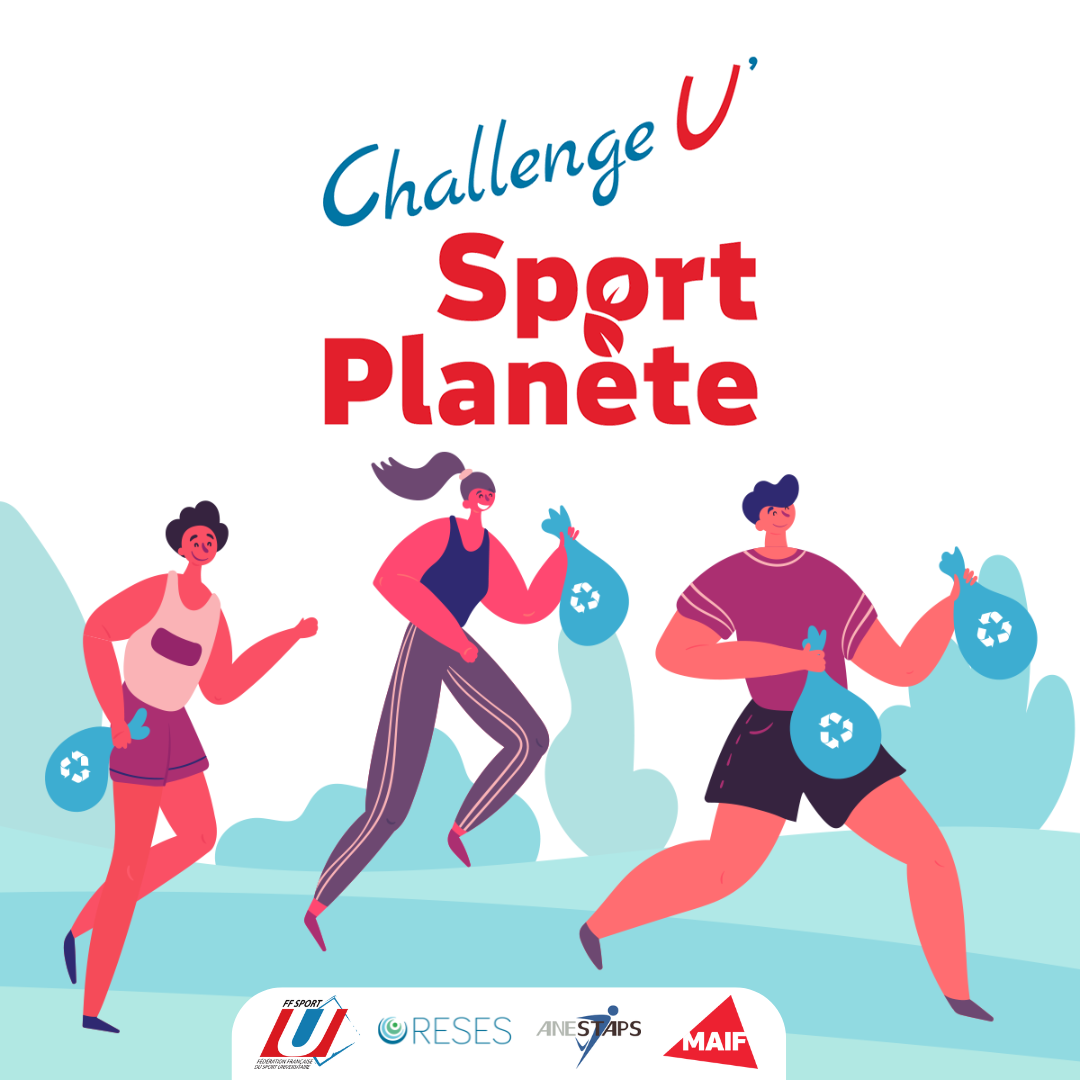 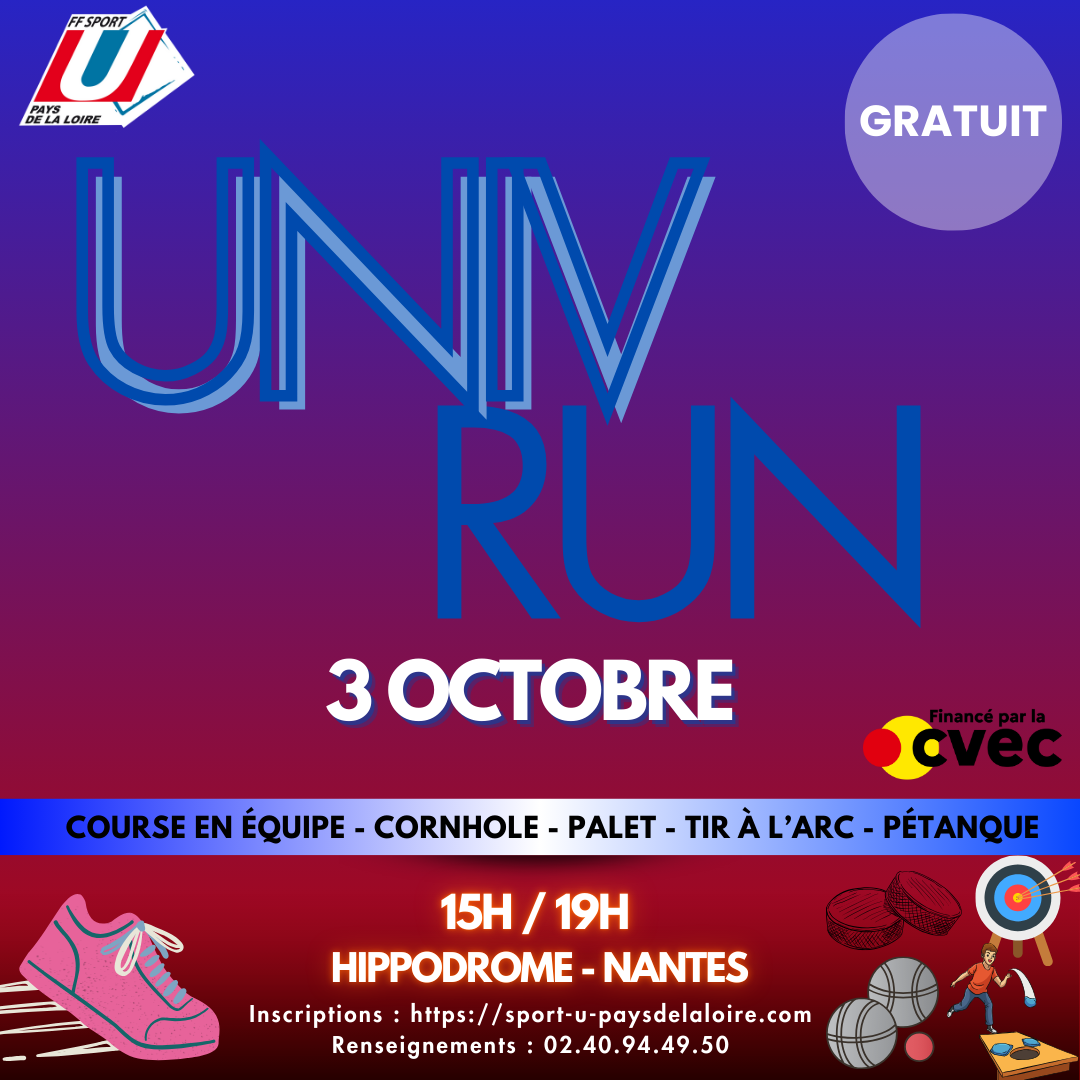 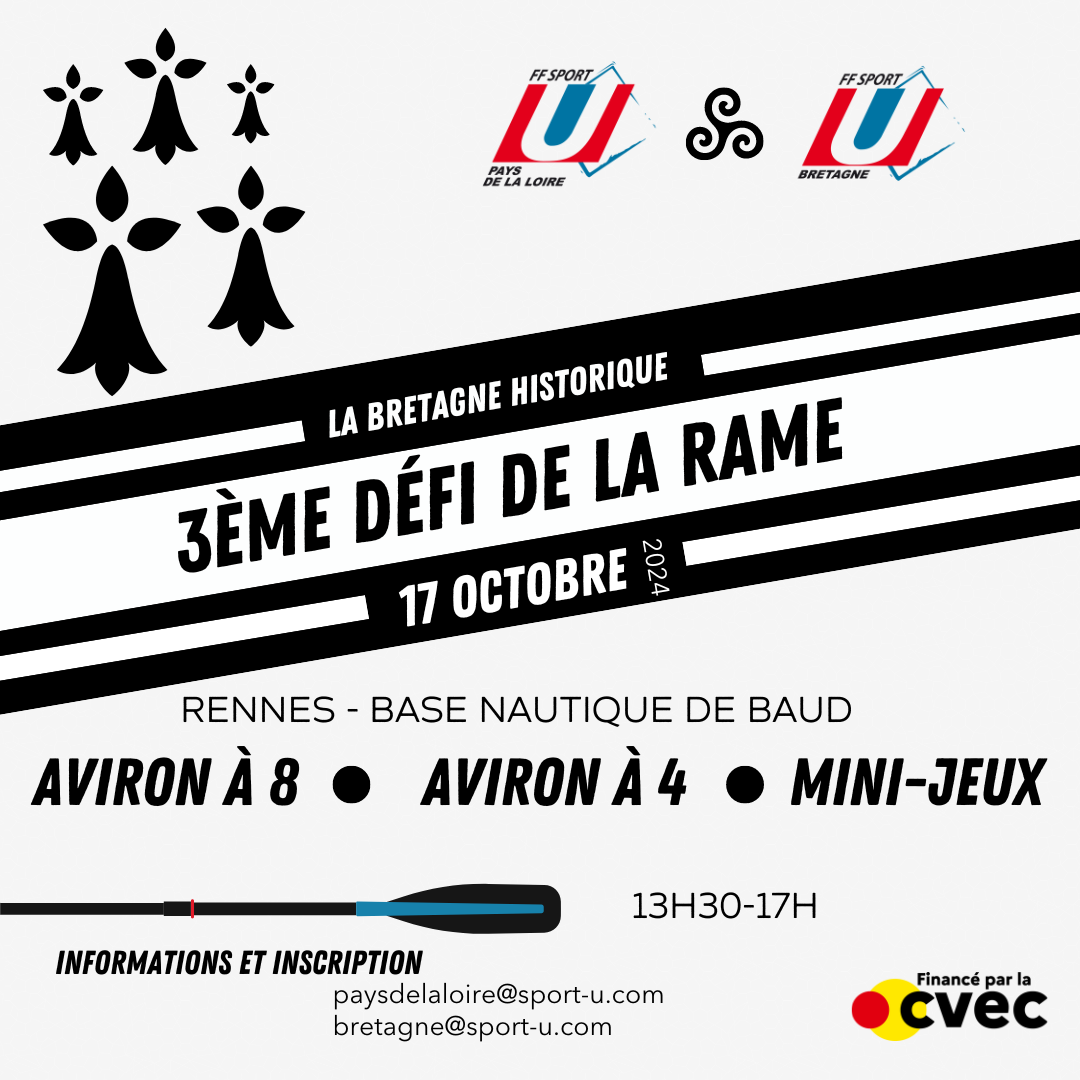 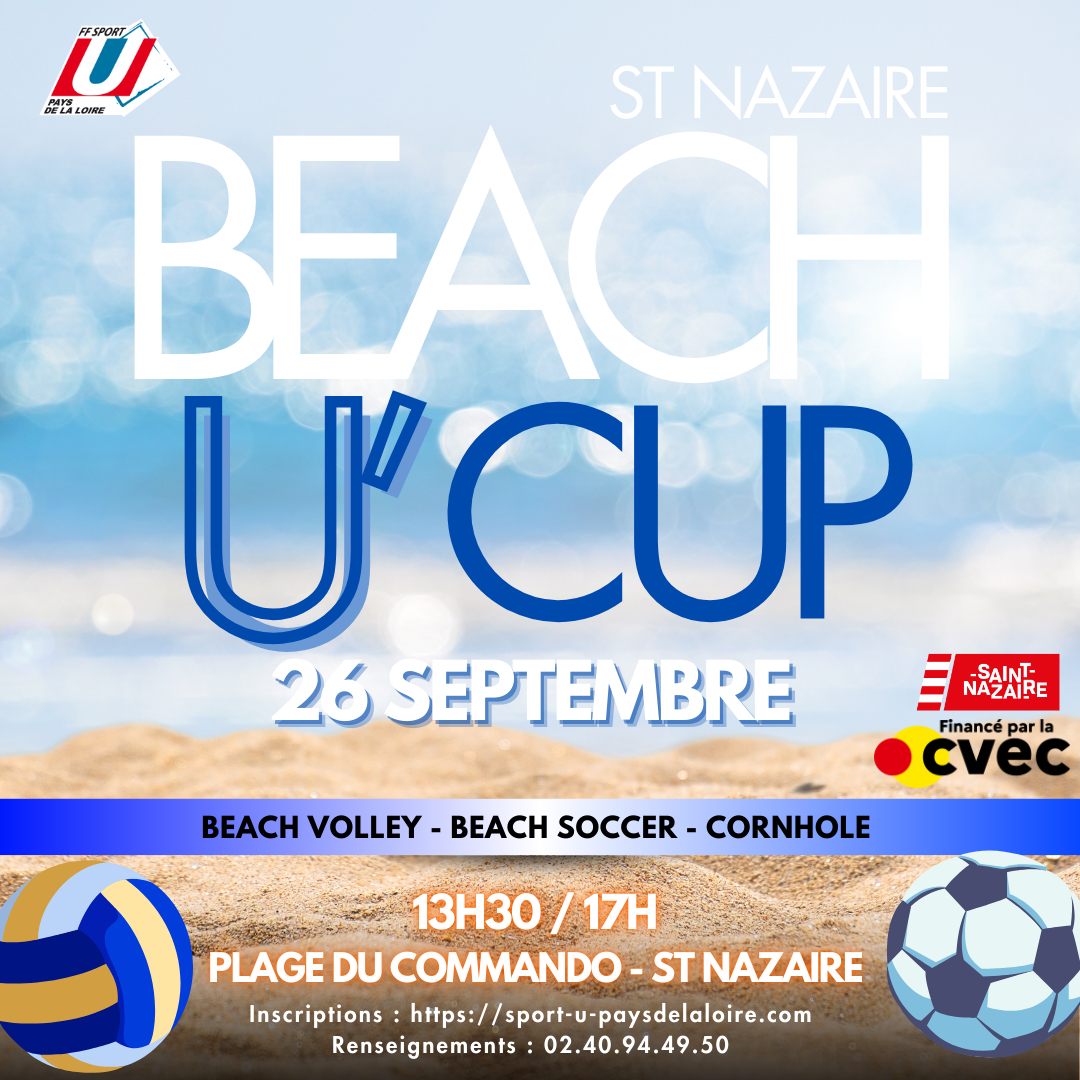 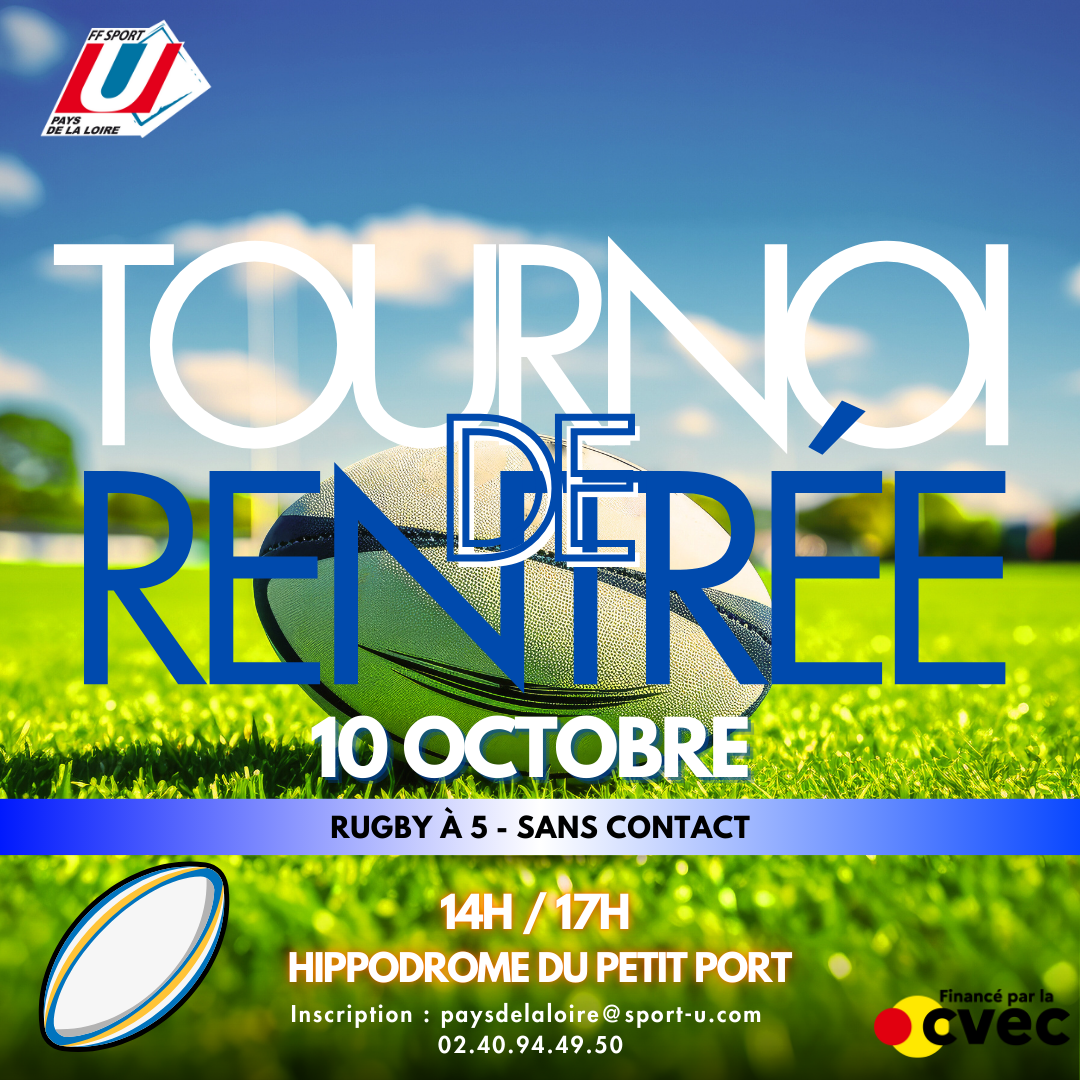 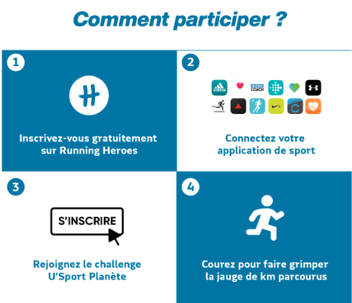 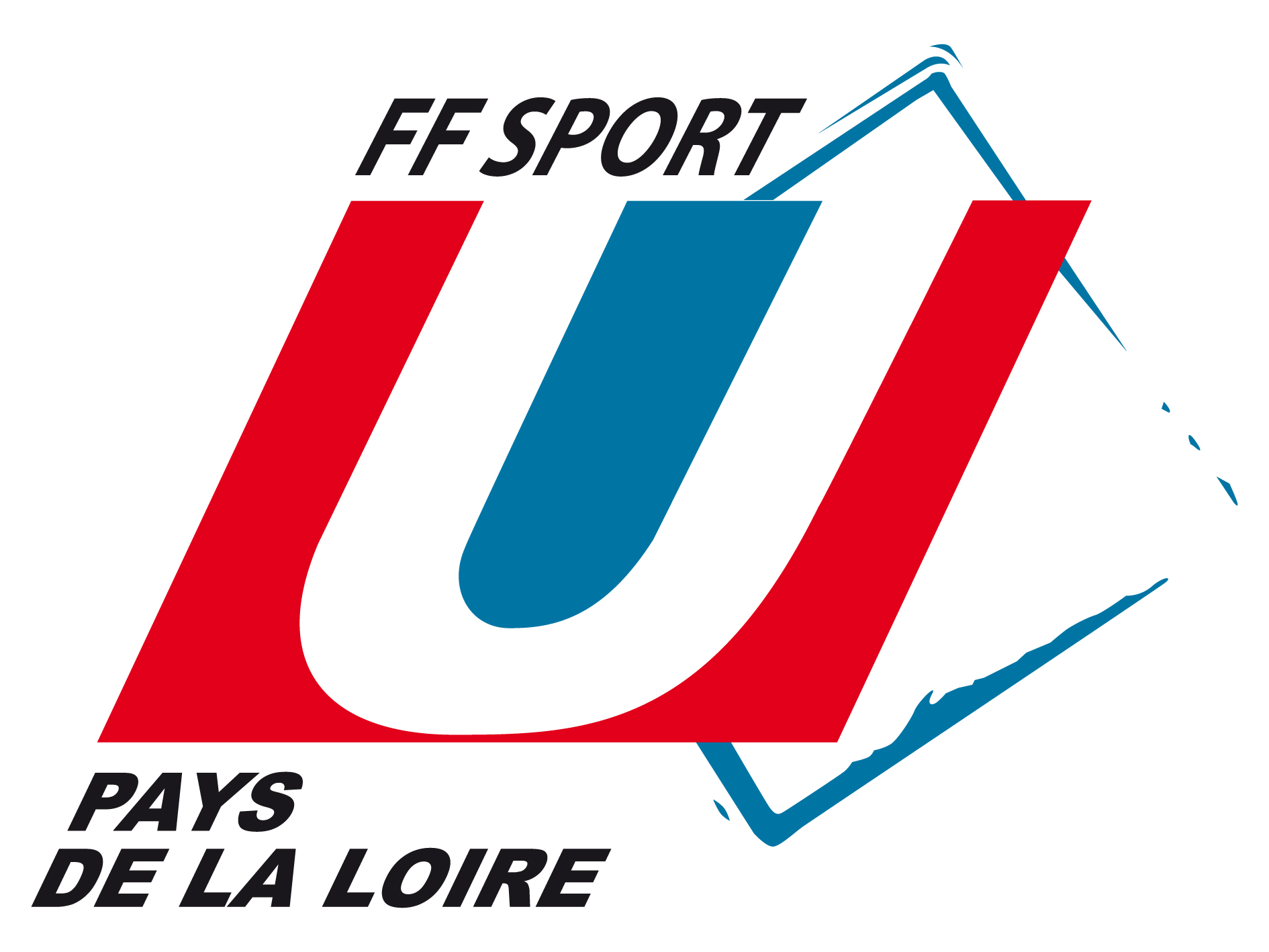 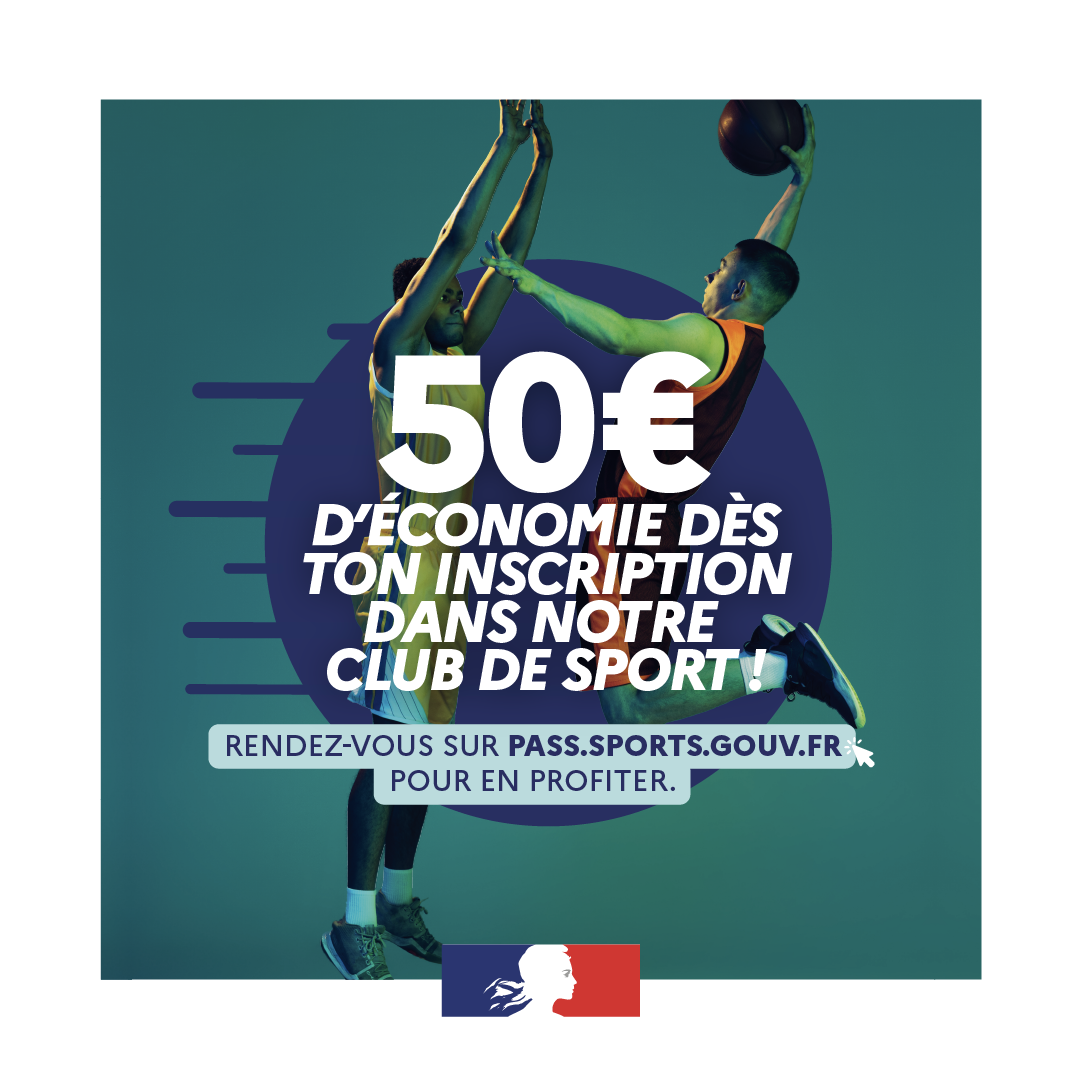 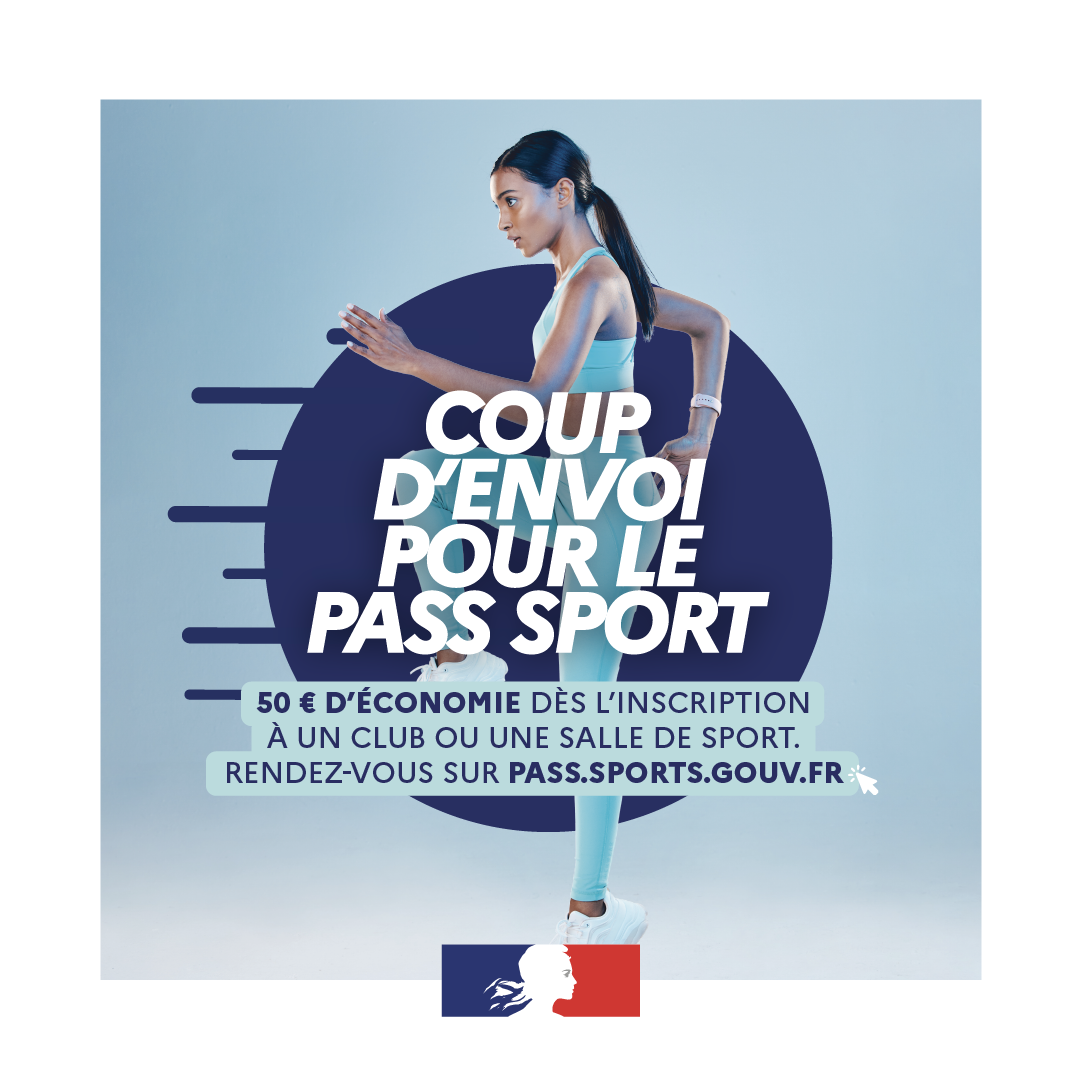 PACK COM
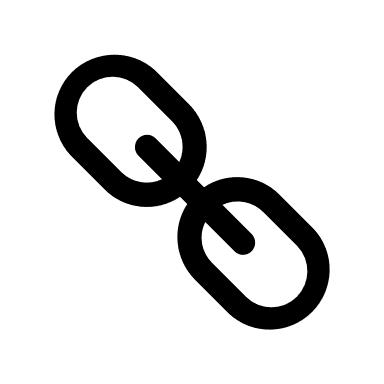 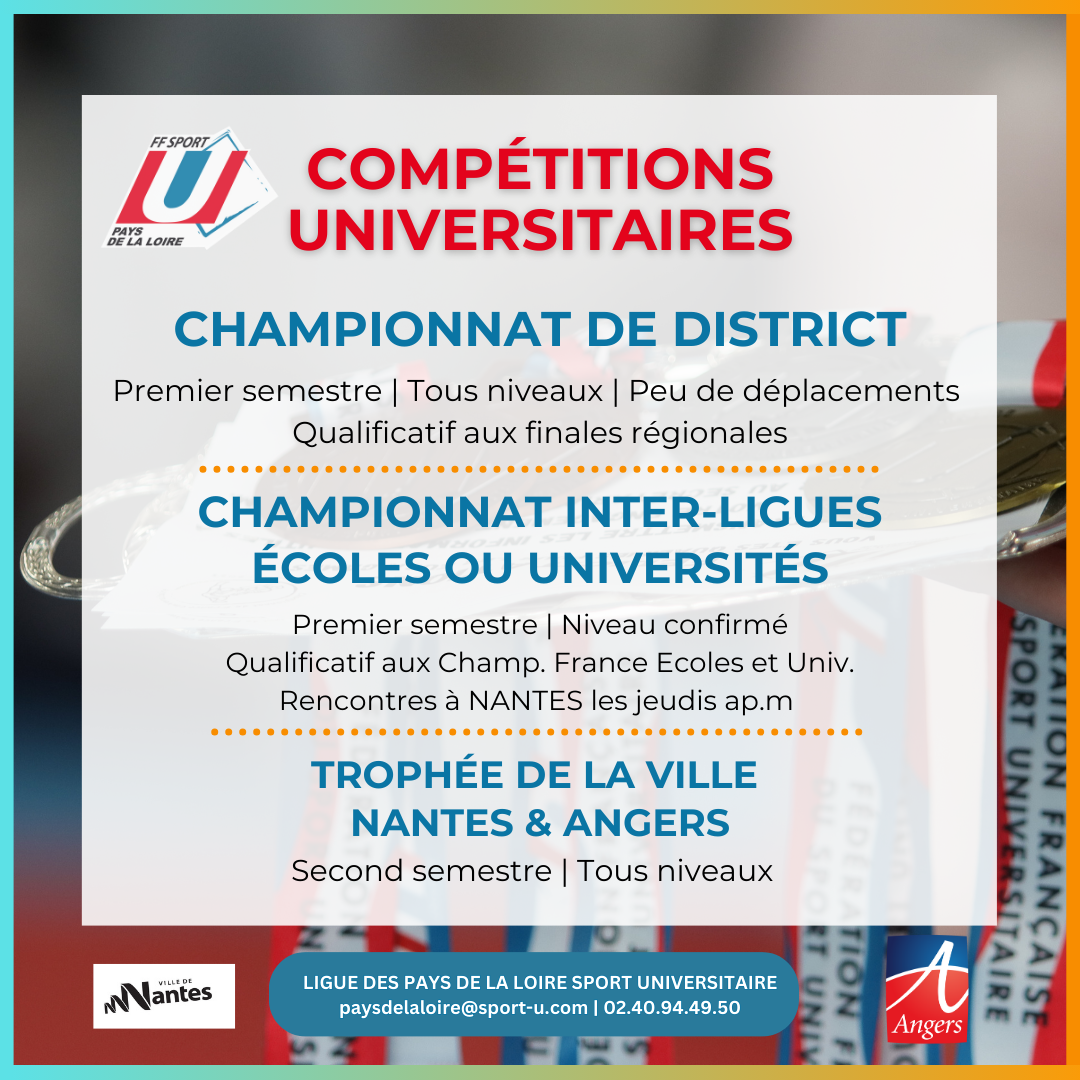 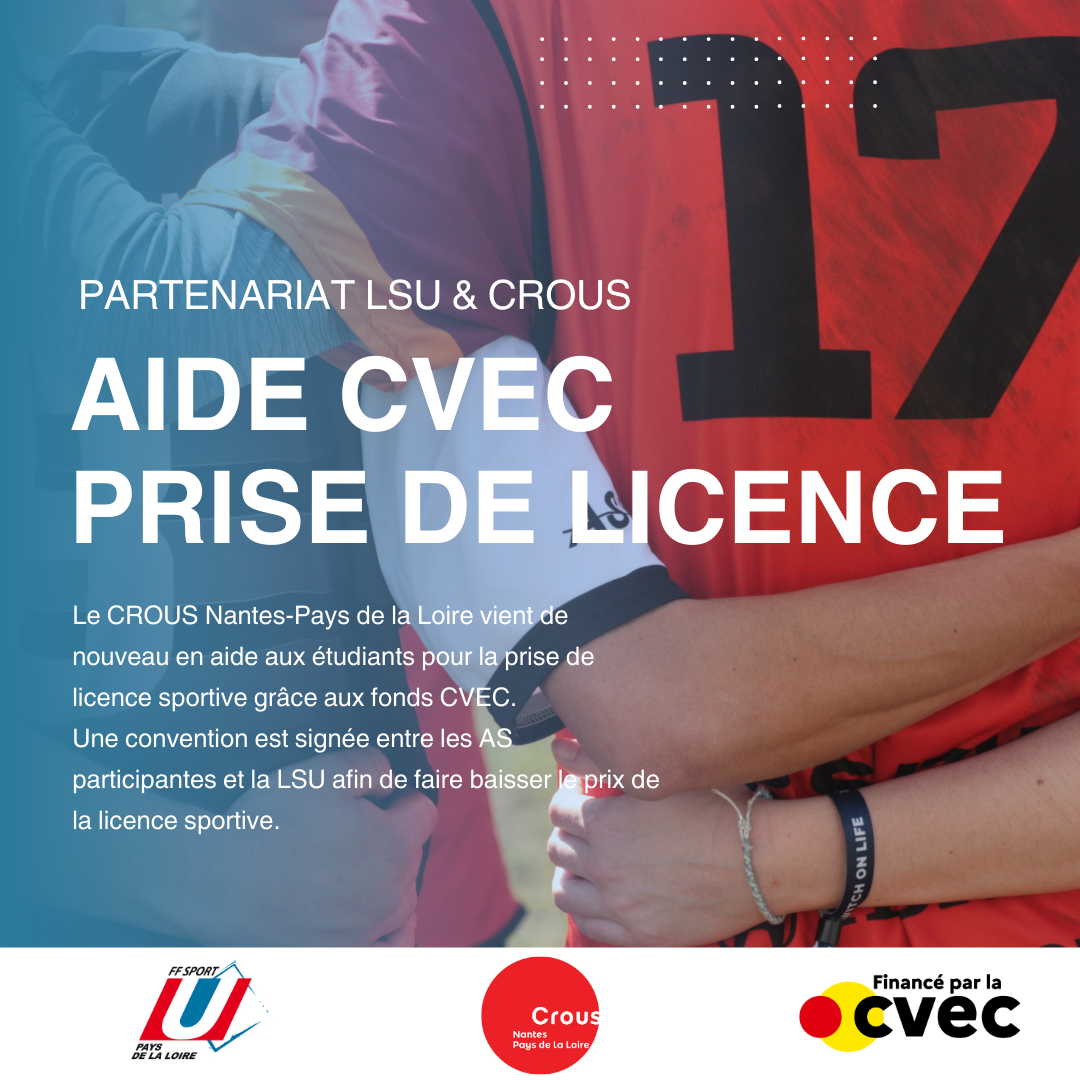 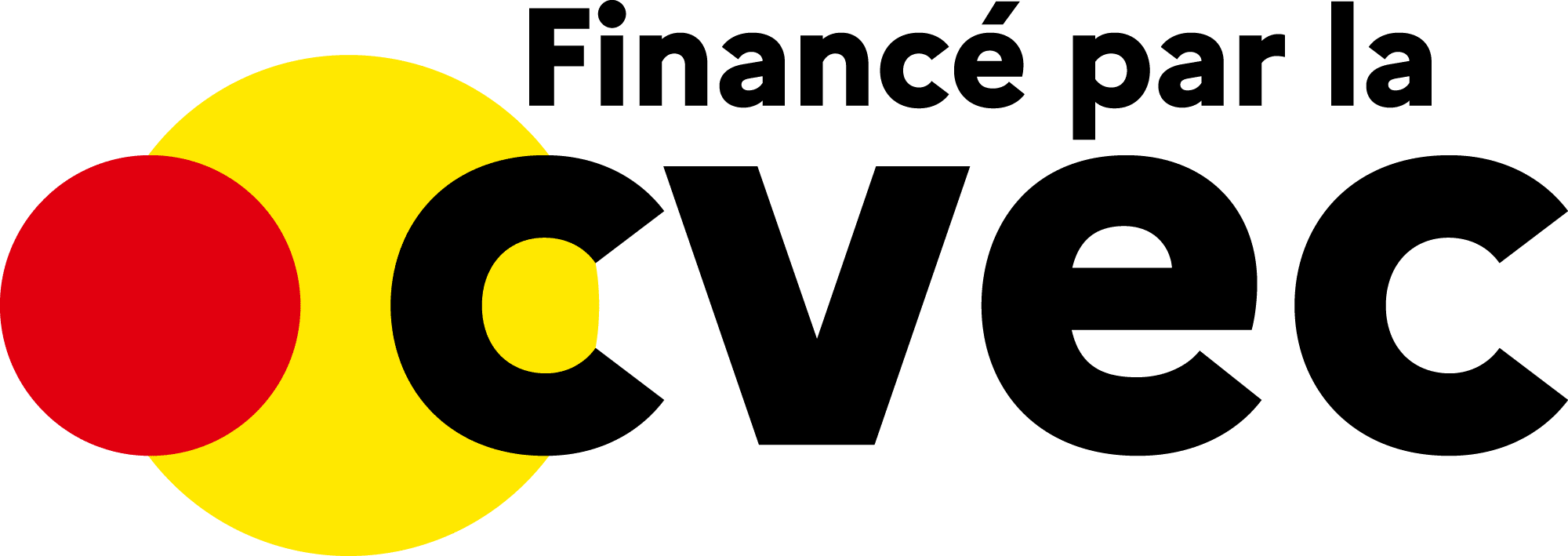 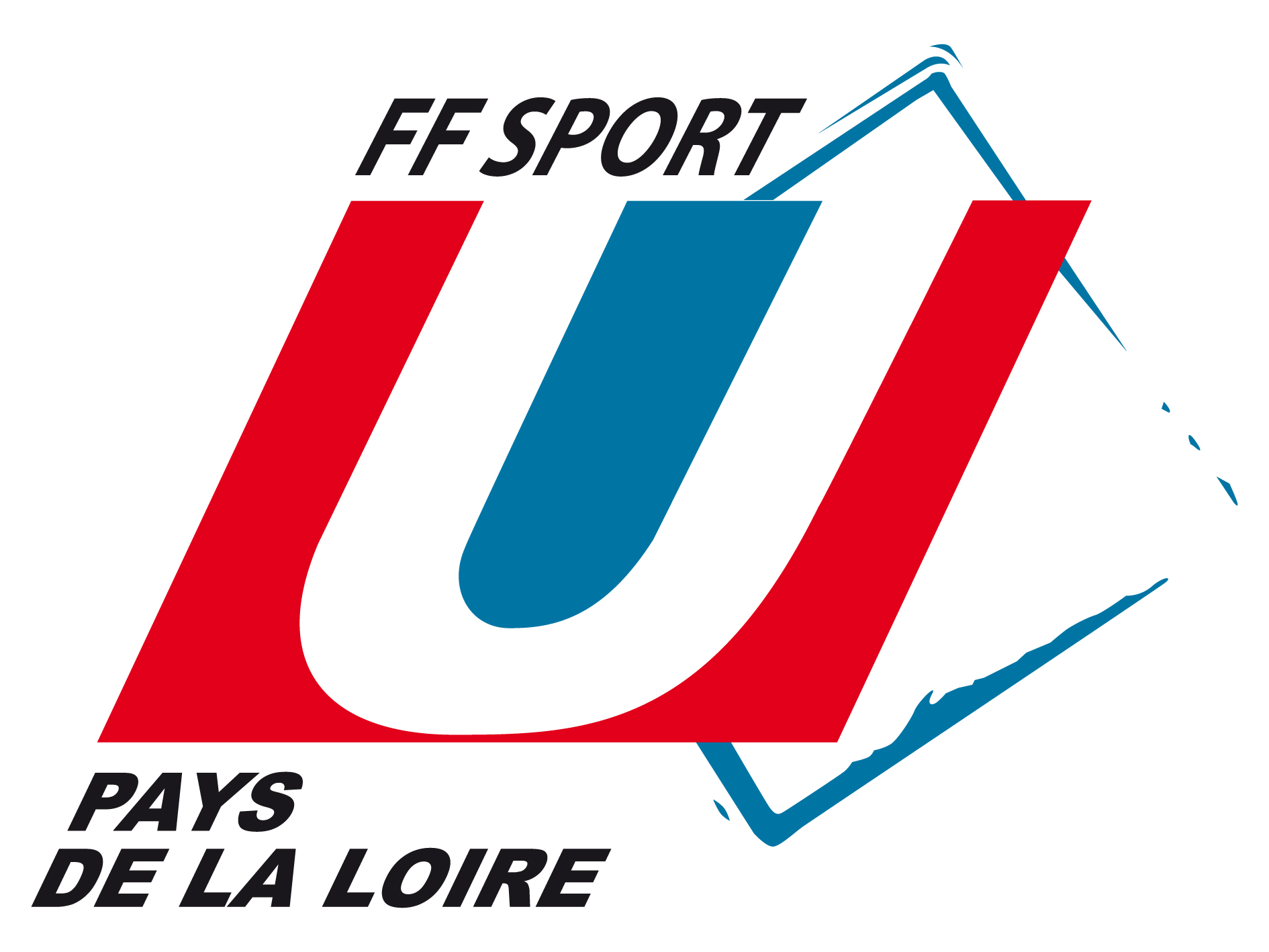 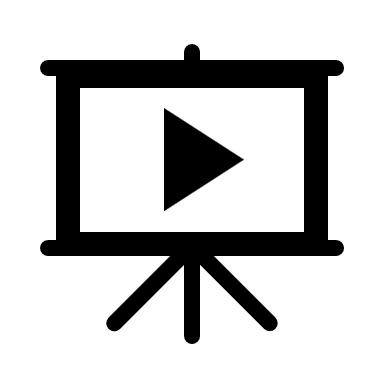 Vidéo FFSU
PACK COM
Cliquez : Vidéo Ligue
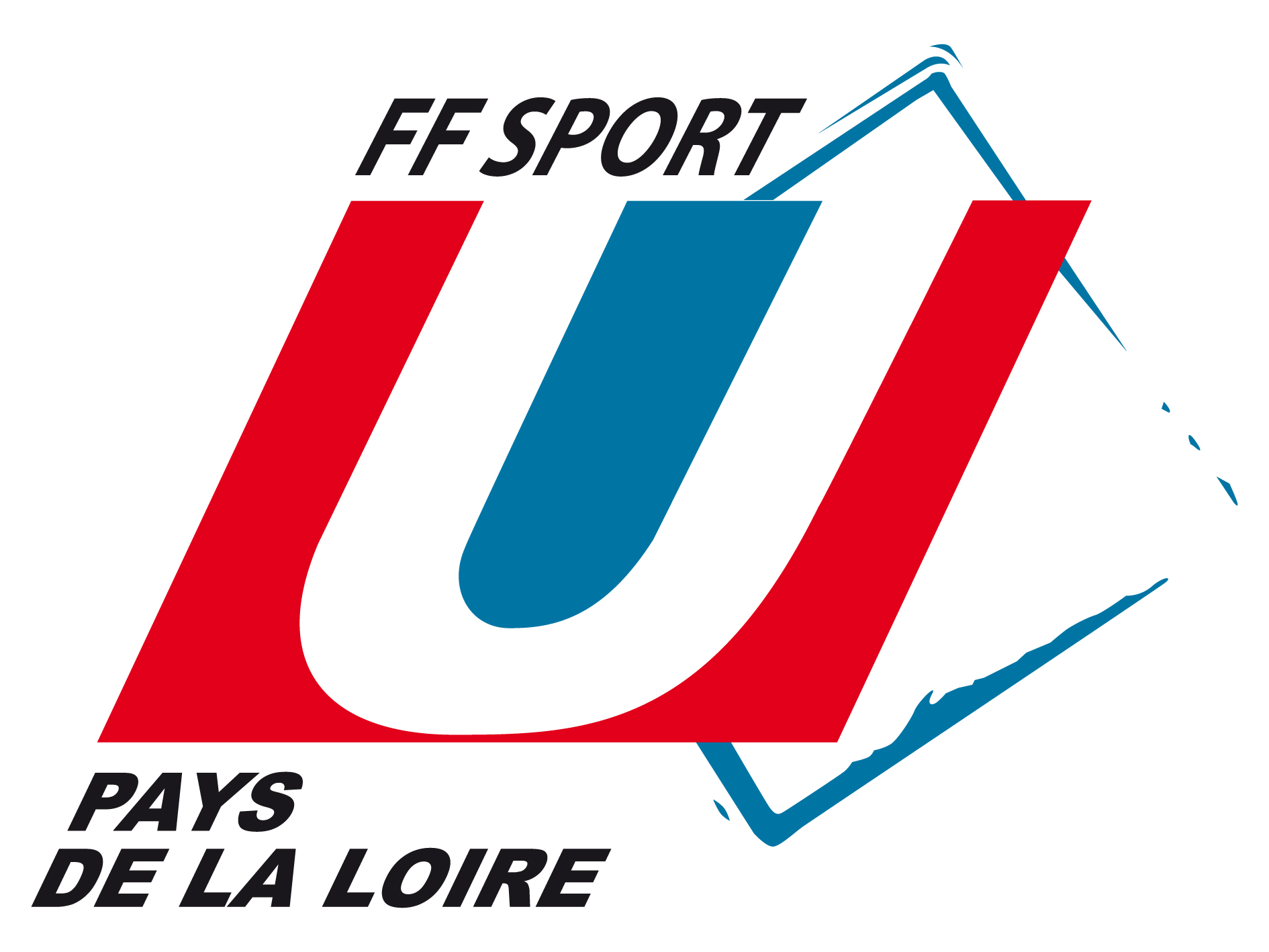 POUR LA SUITE…
Engagement des équipes : du 12 septembre au 9 octobre (point étape durant la réunion des capitaines)

Début des championnats : Après les vacances d’automne.

Elections à la ligue : N’hésitez pas à postuler au comité directeur!!
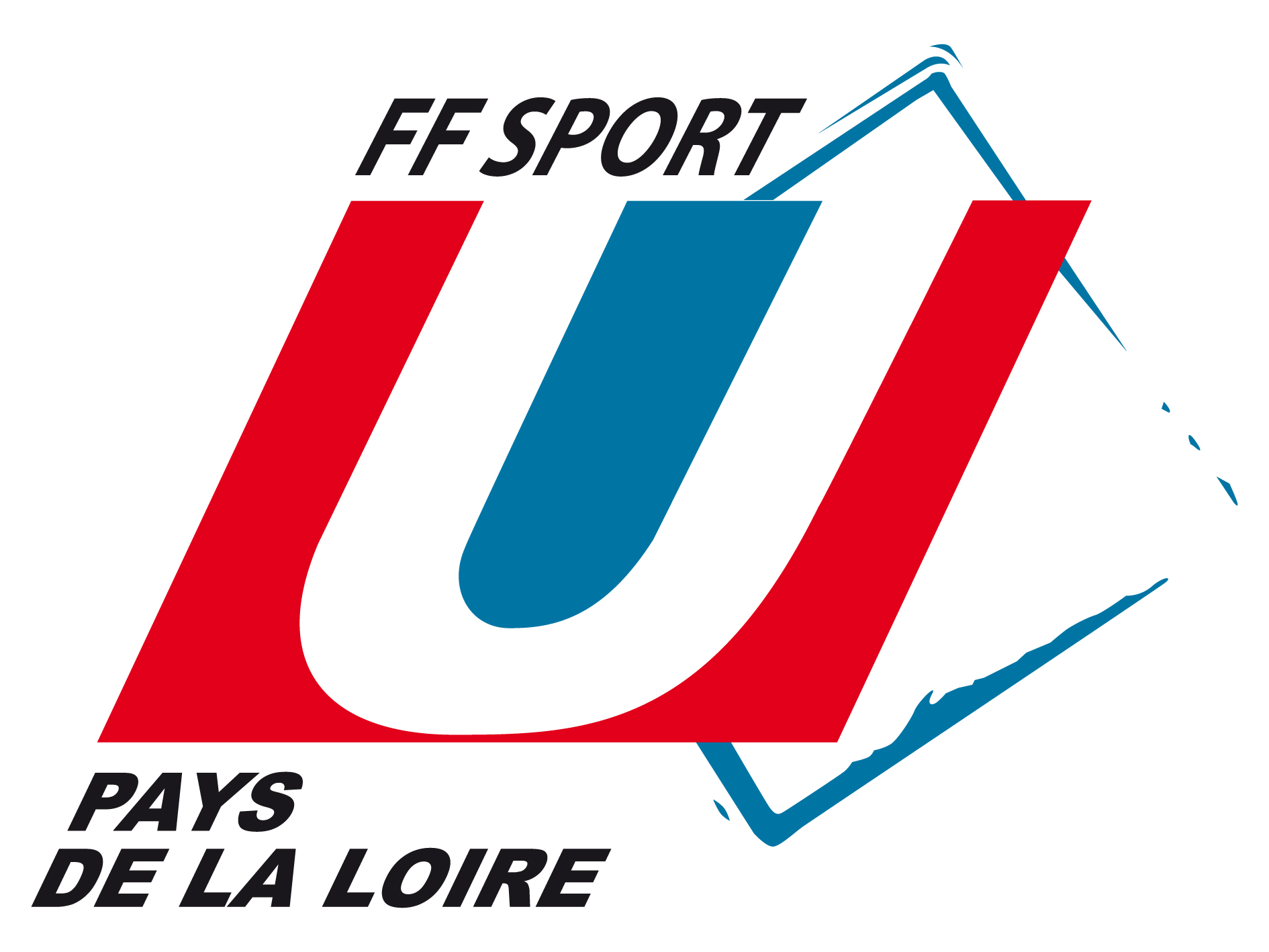 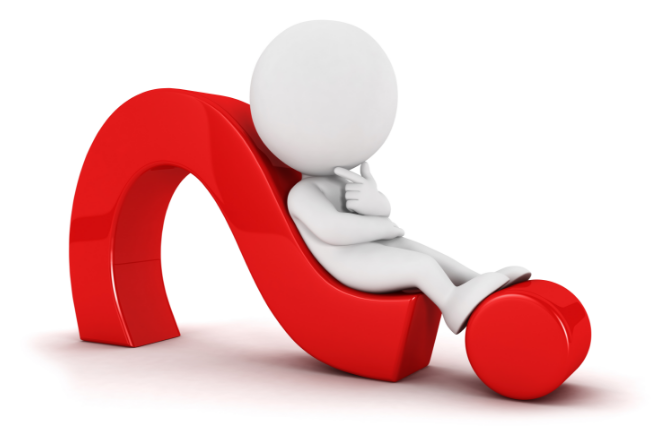